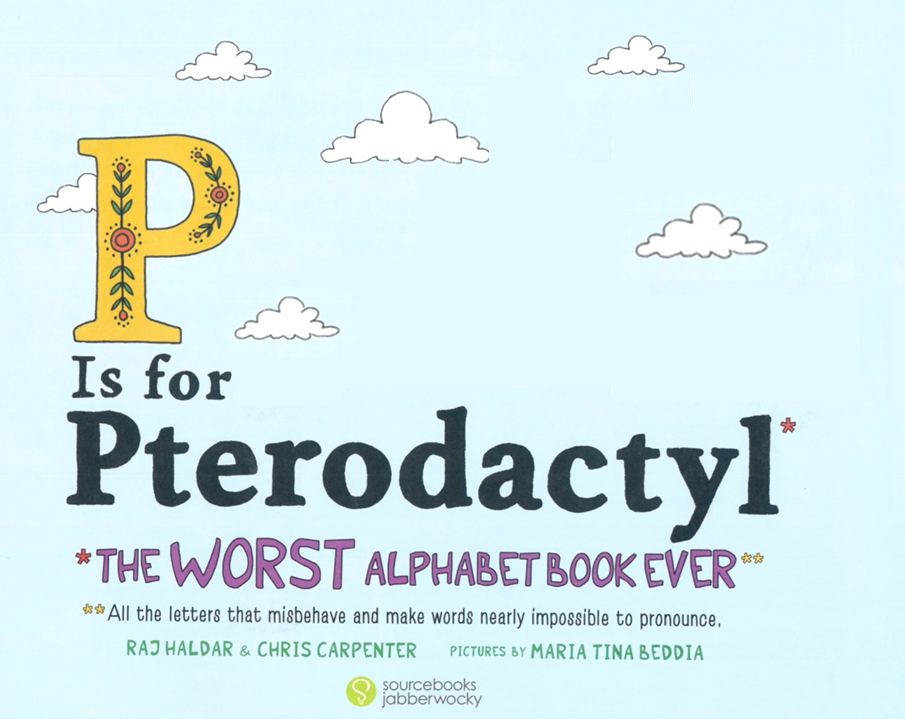 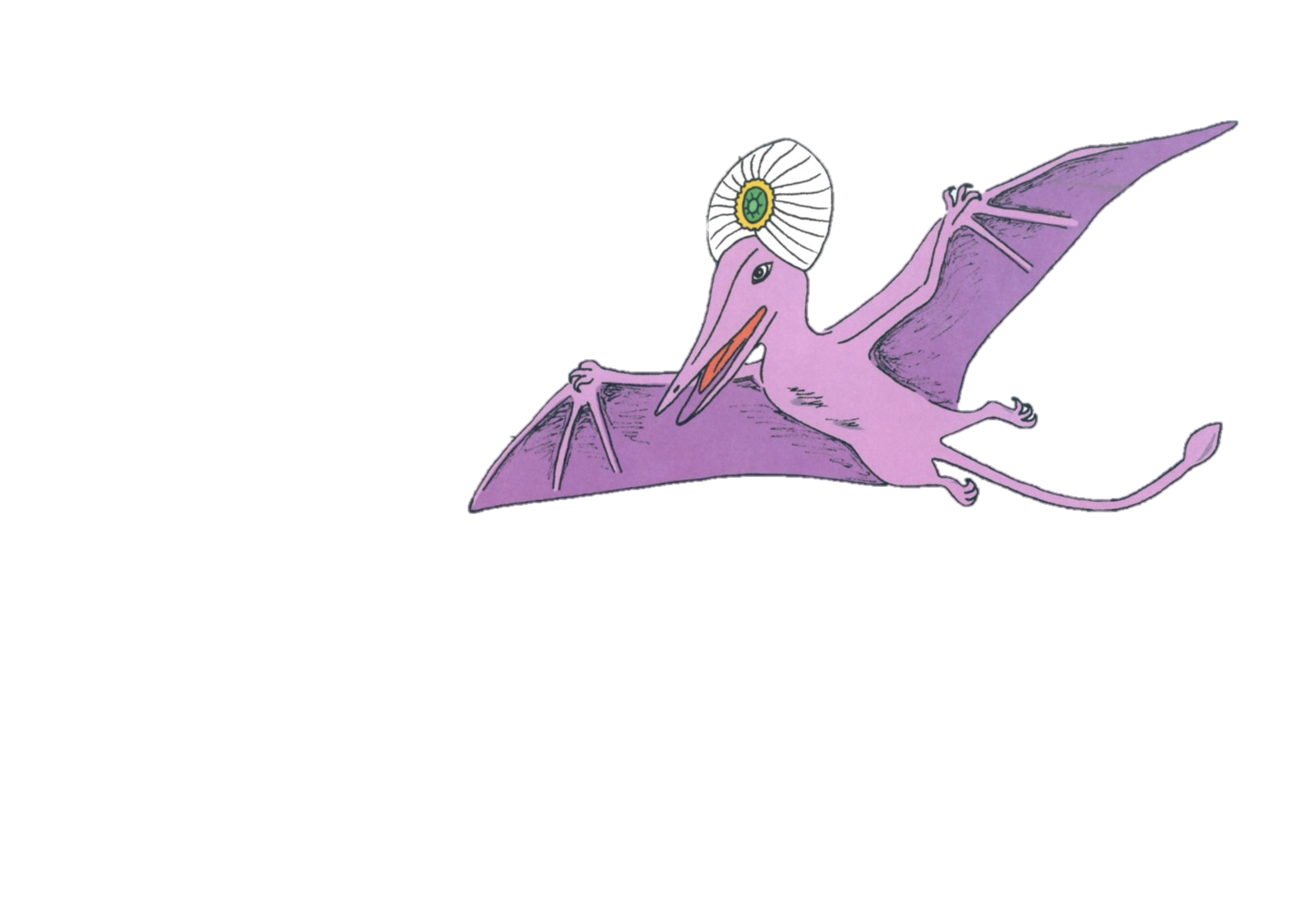 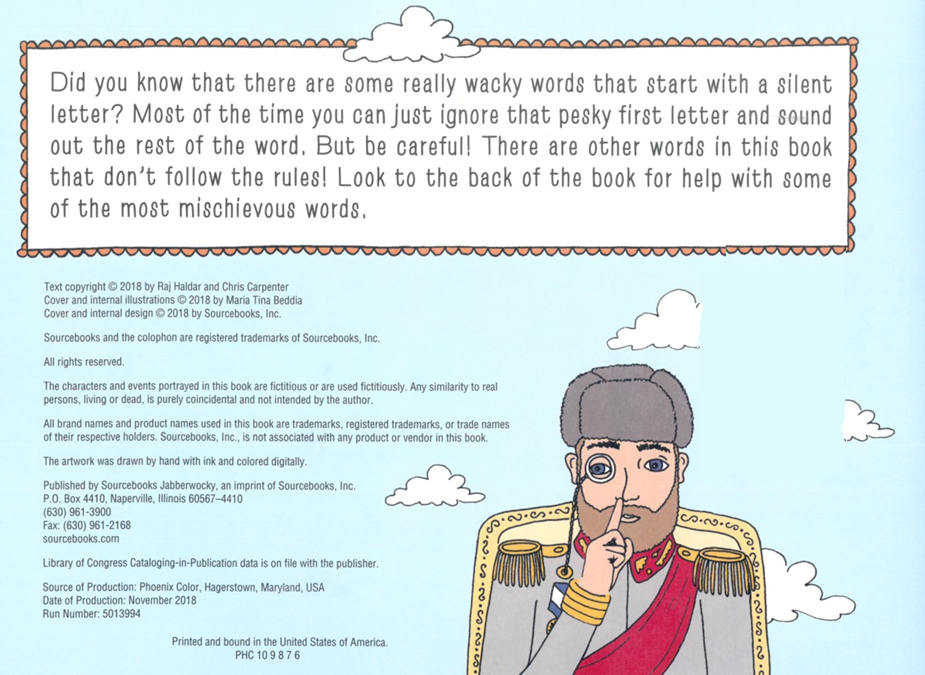 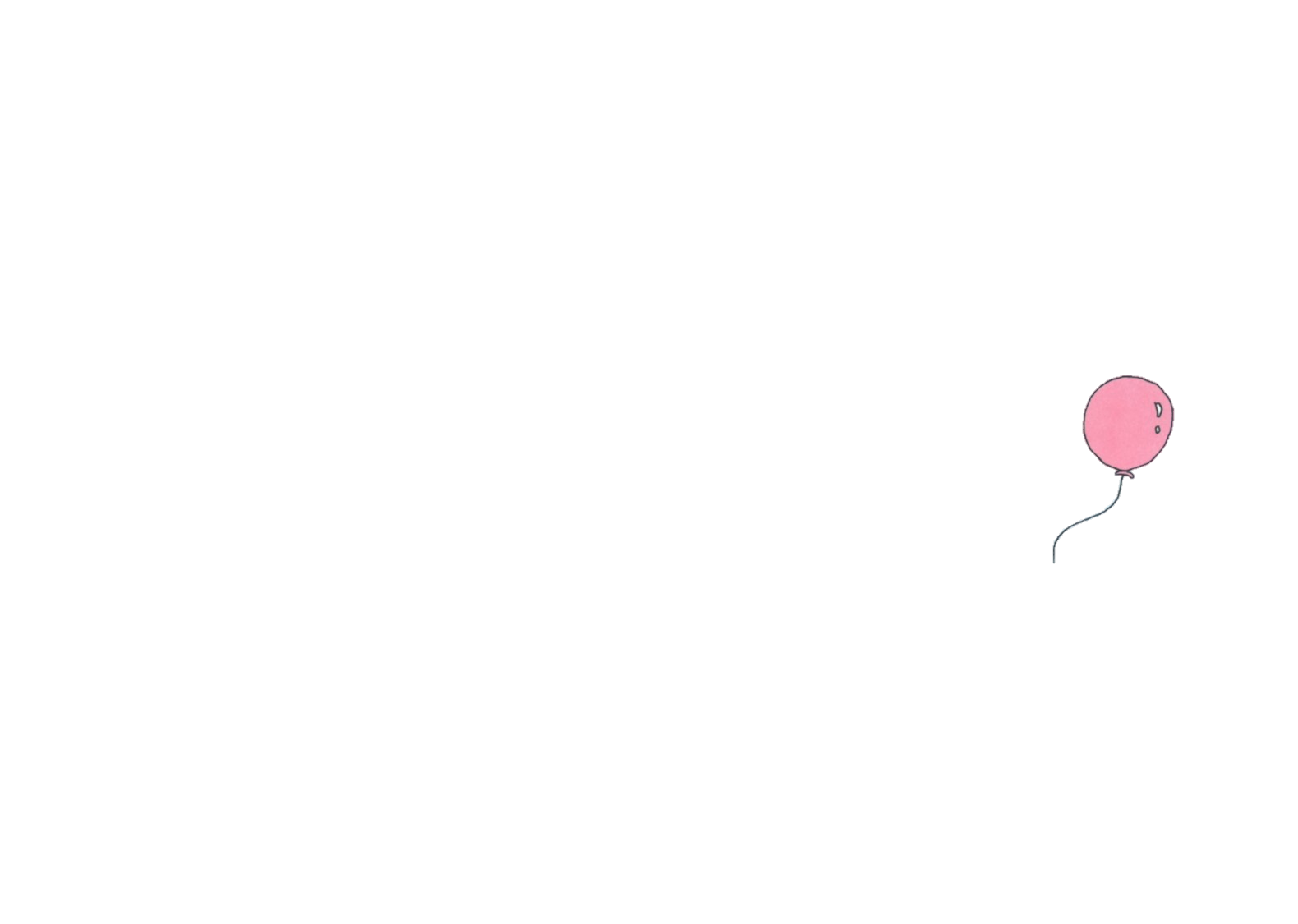 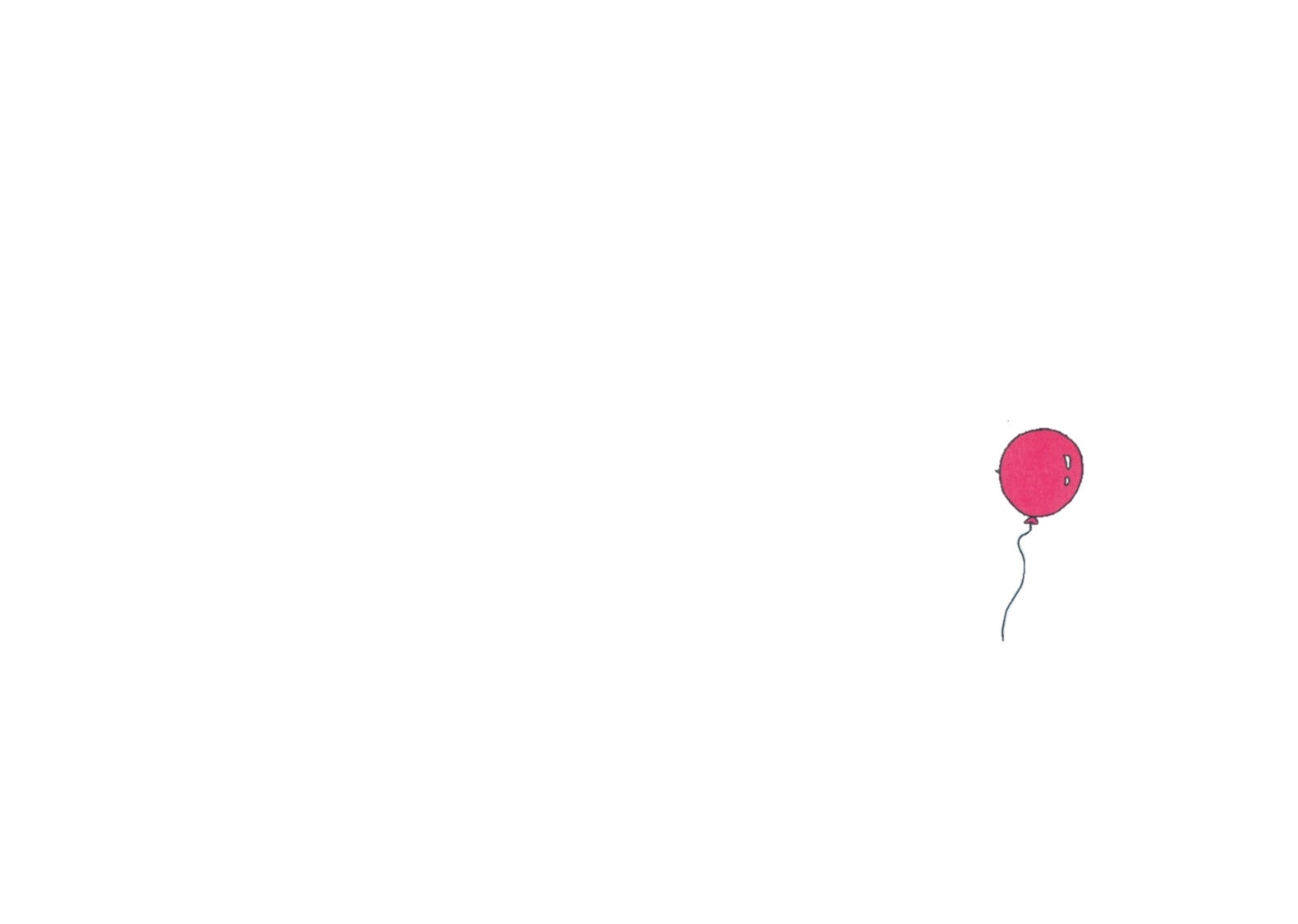 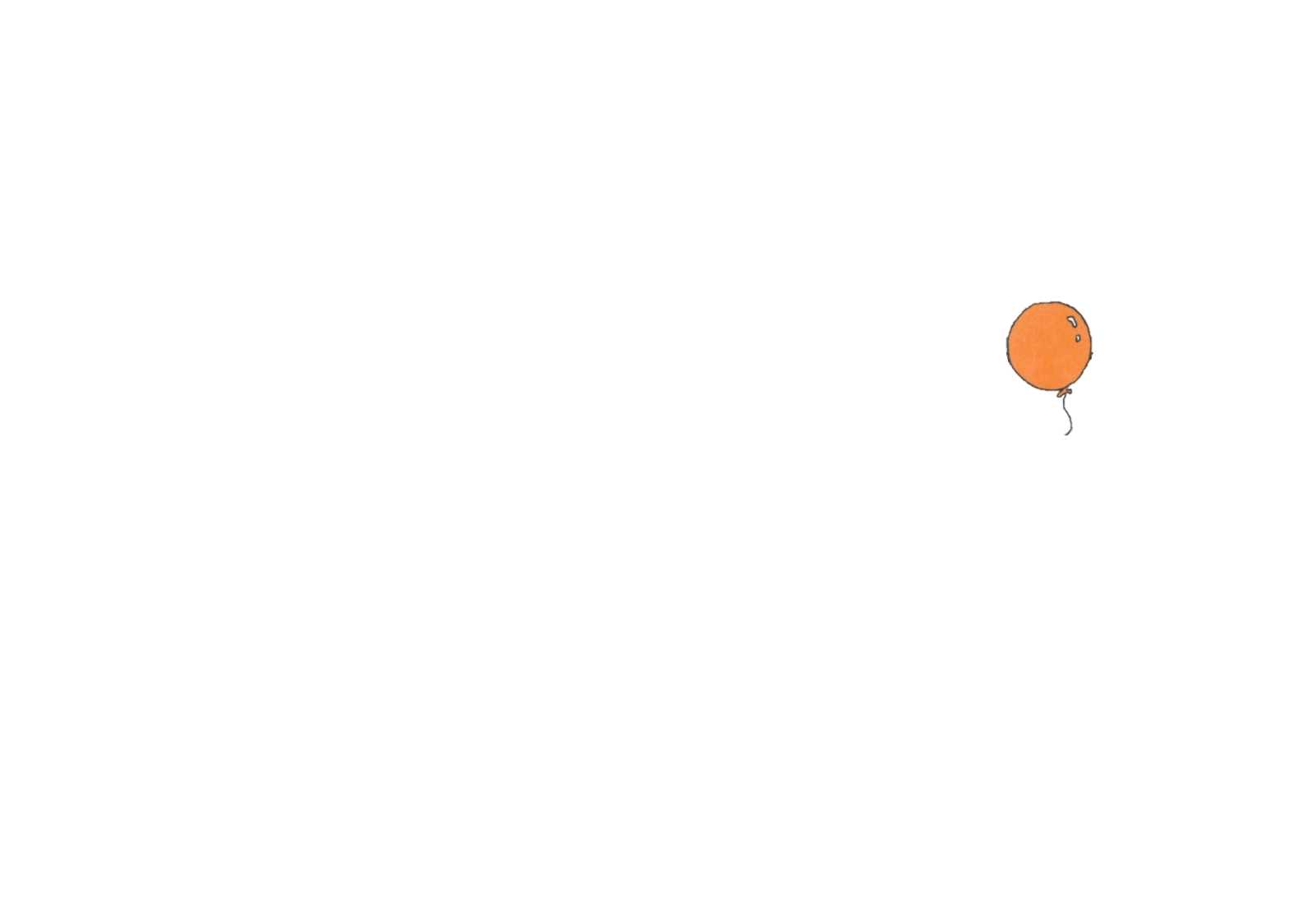 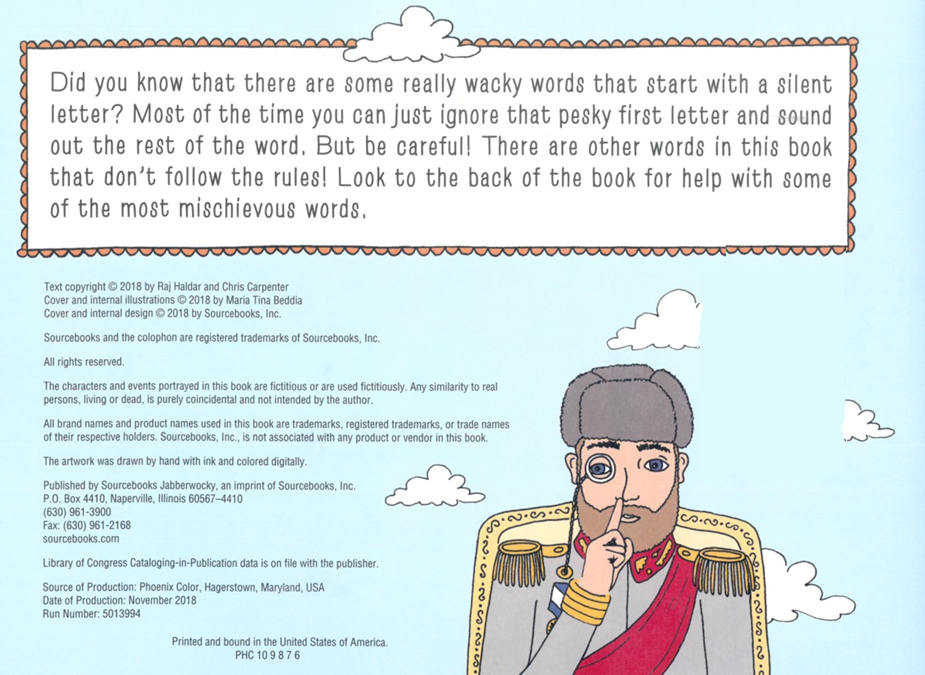 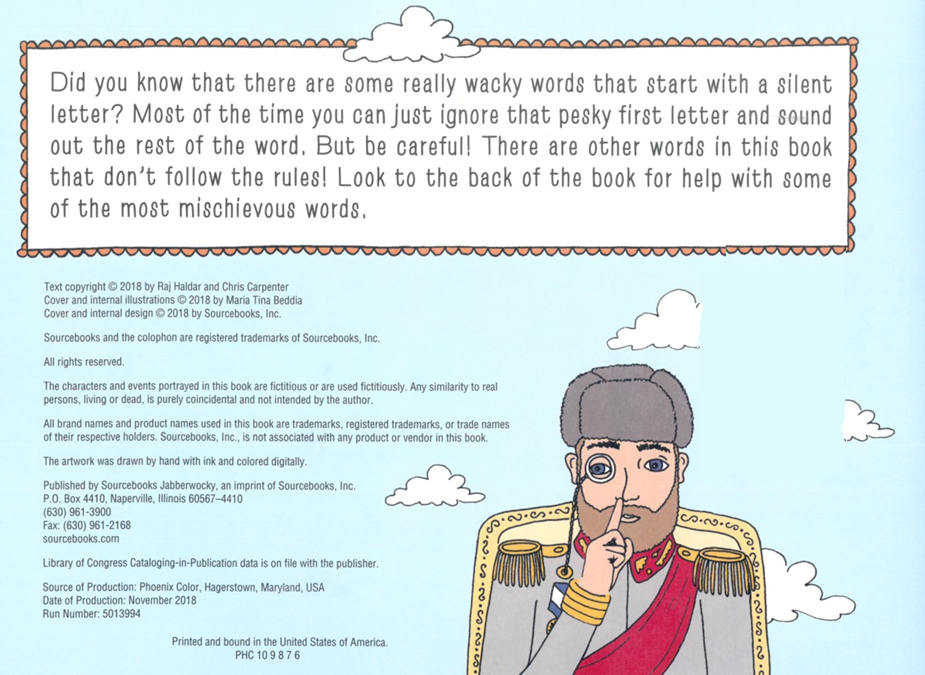 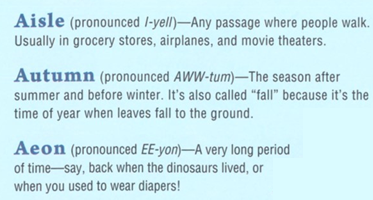 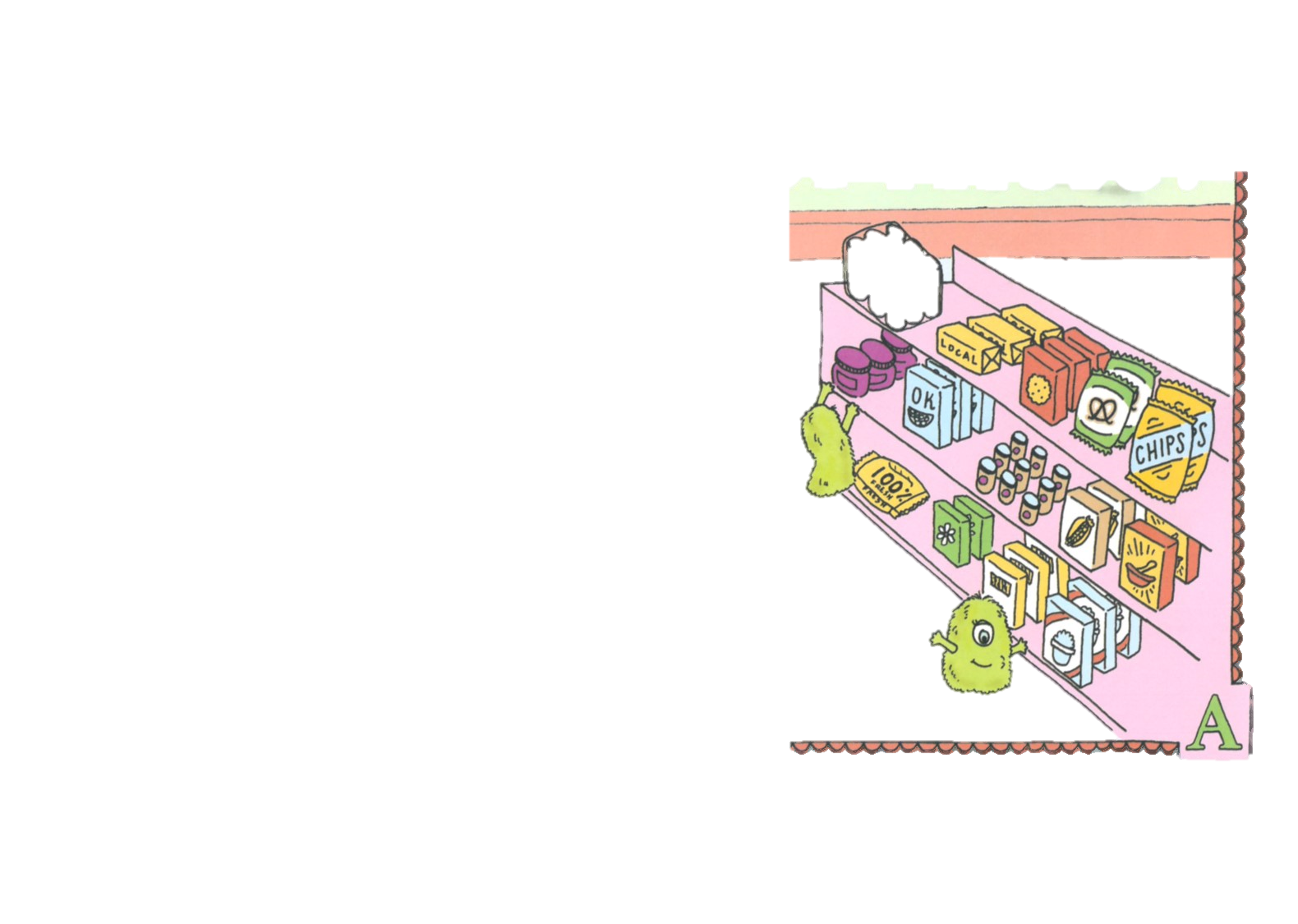 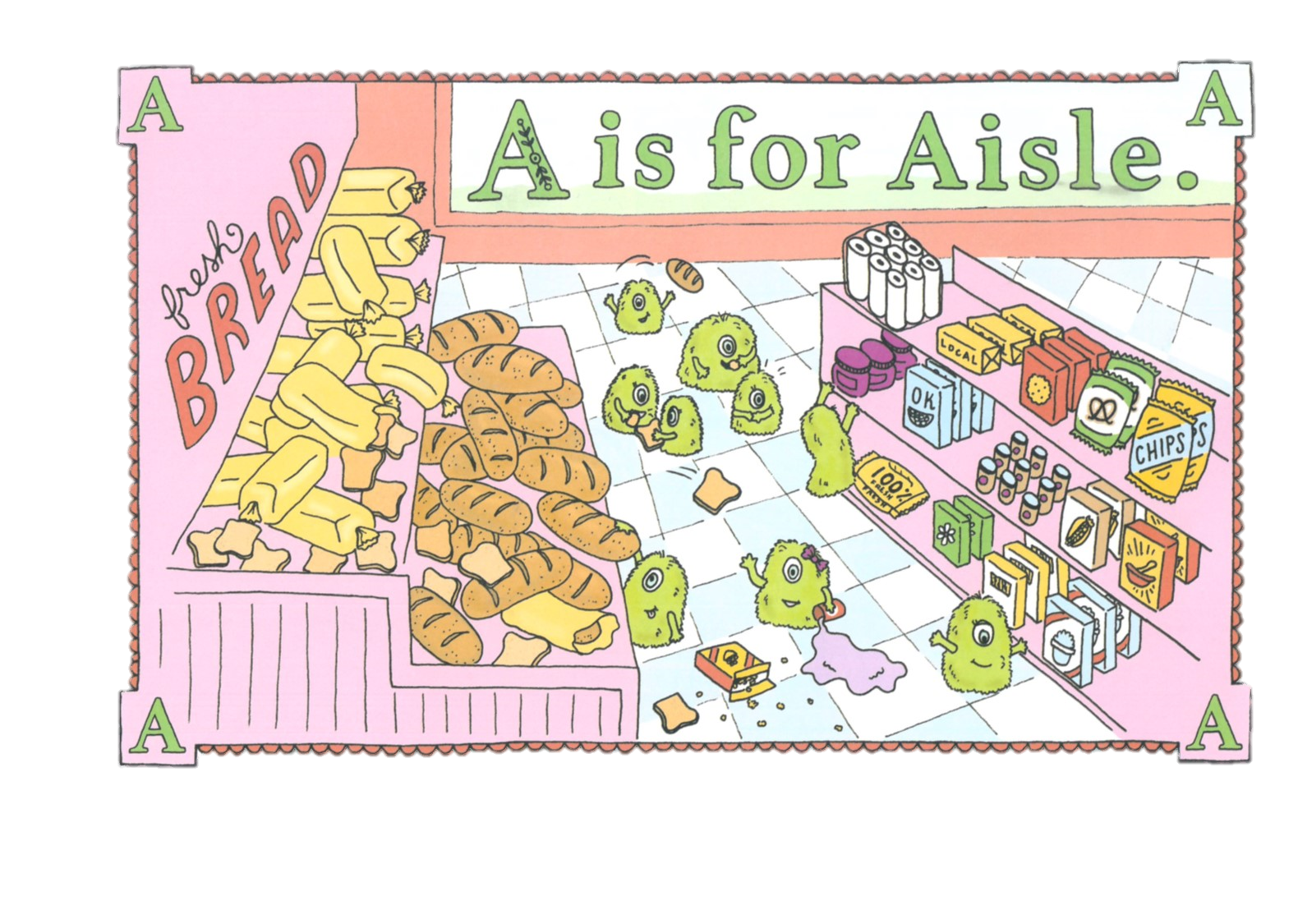 The bread aisle has not been cleaned in aeons, and nine tiny beasts meet to have a feast.
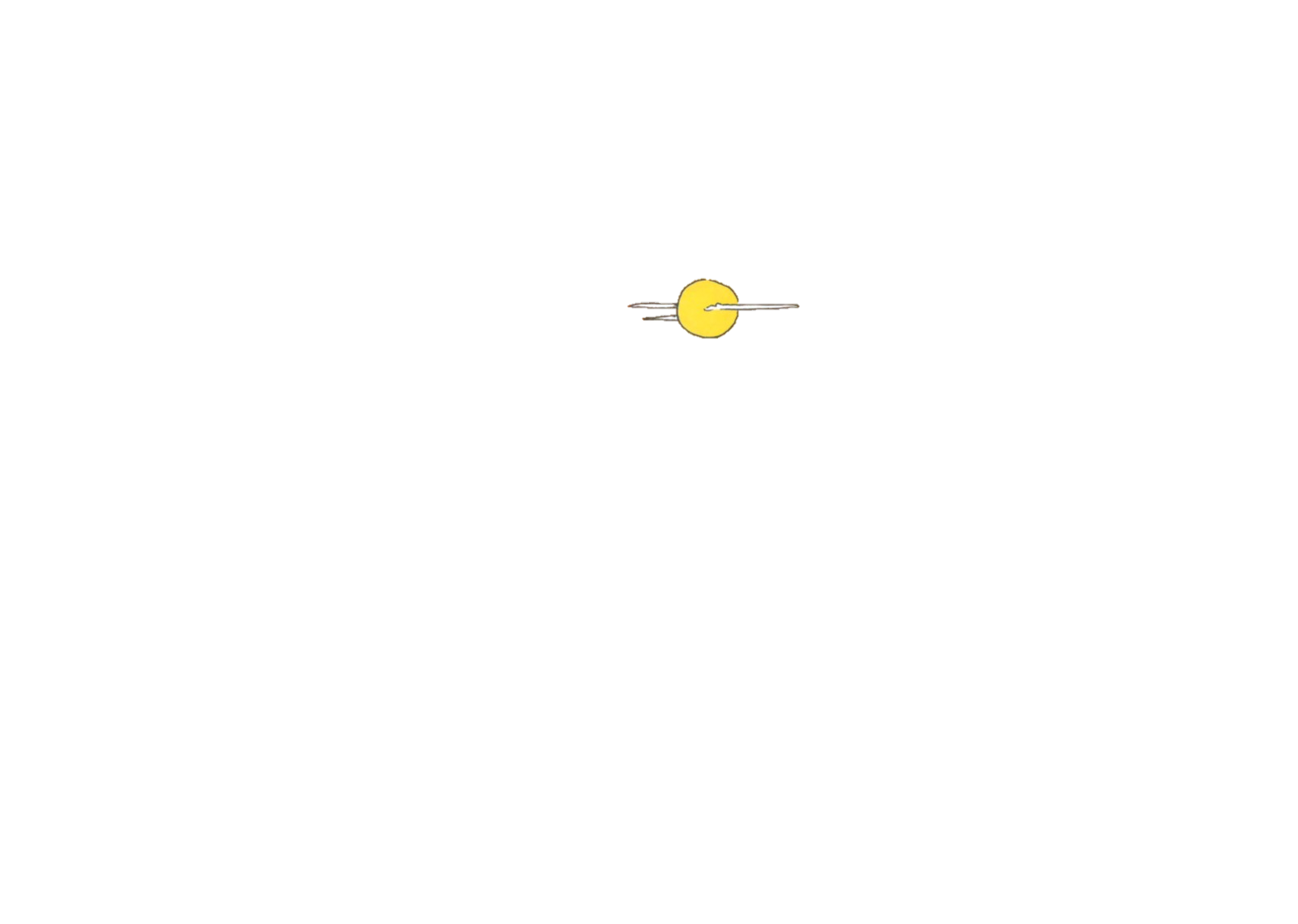 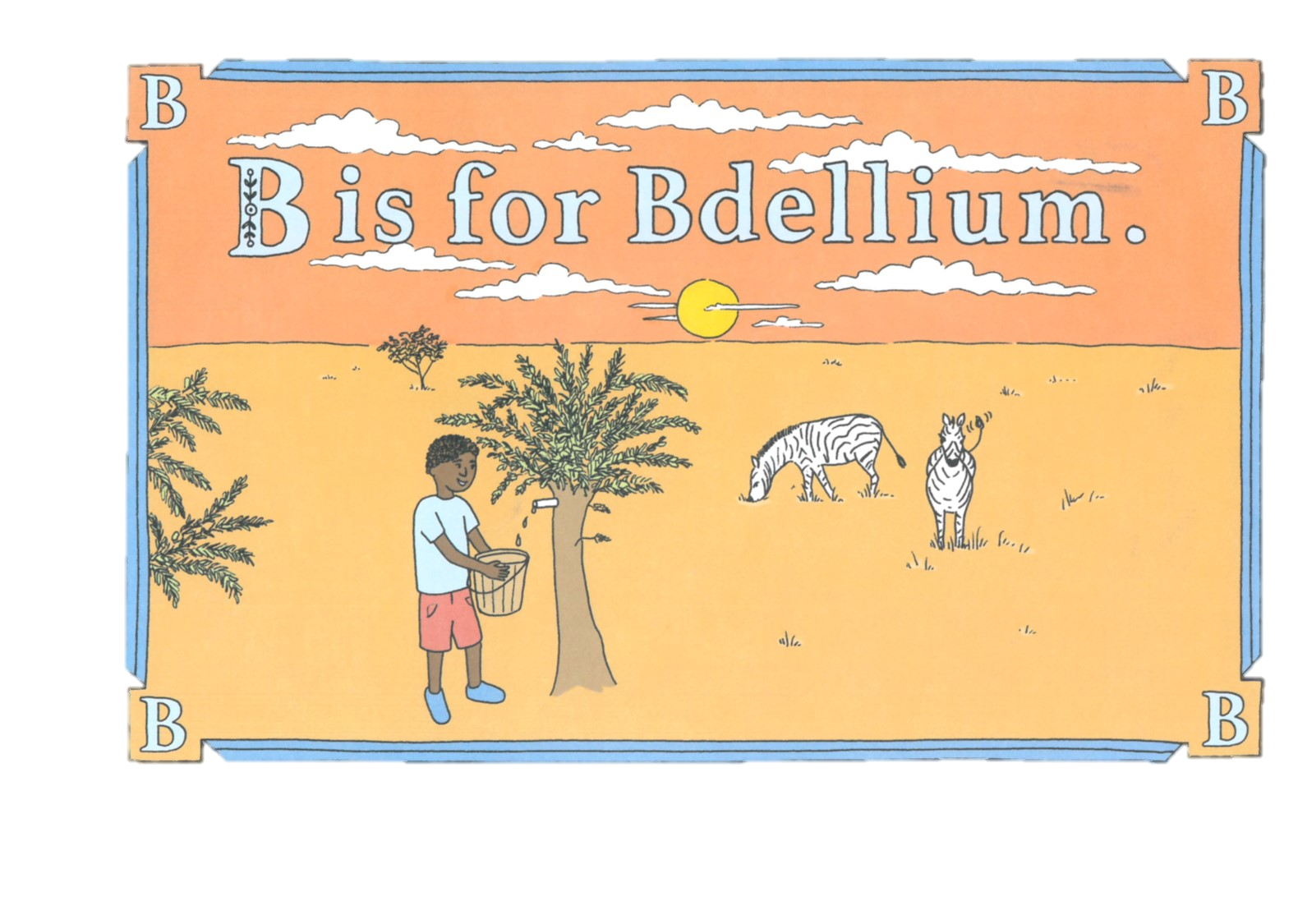 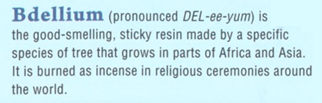 We doubt anyone knows what bdellium is, but it’s the only word dumb enough to begin with a silent B.
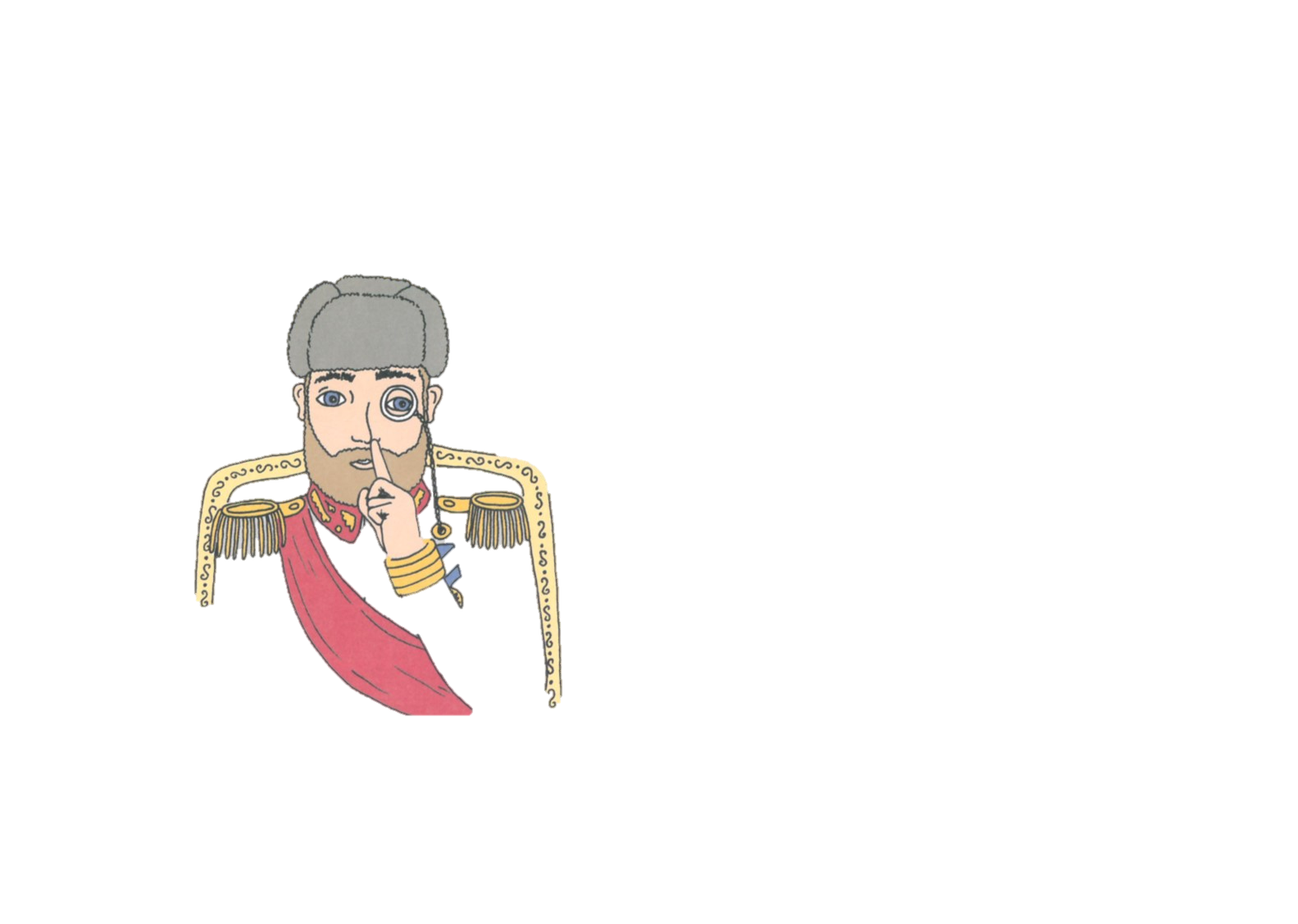 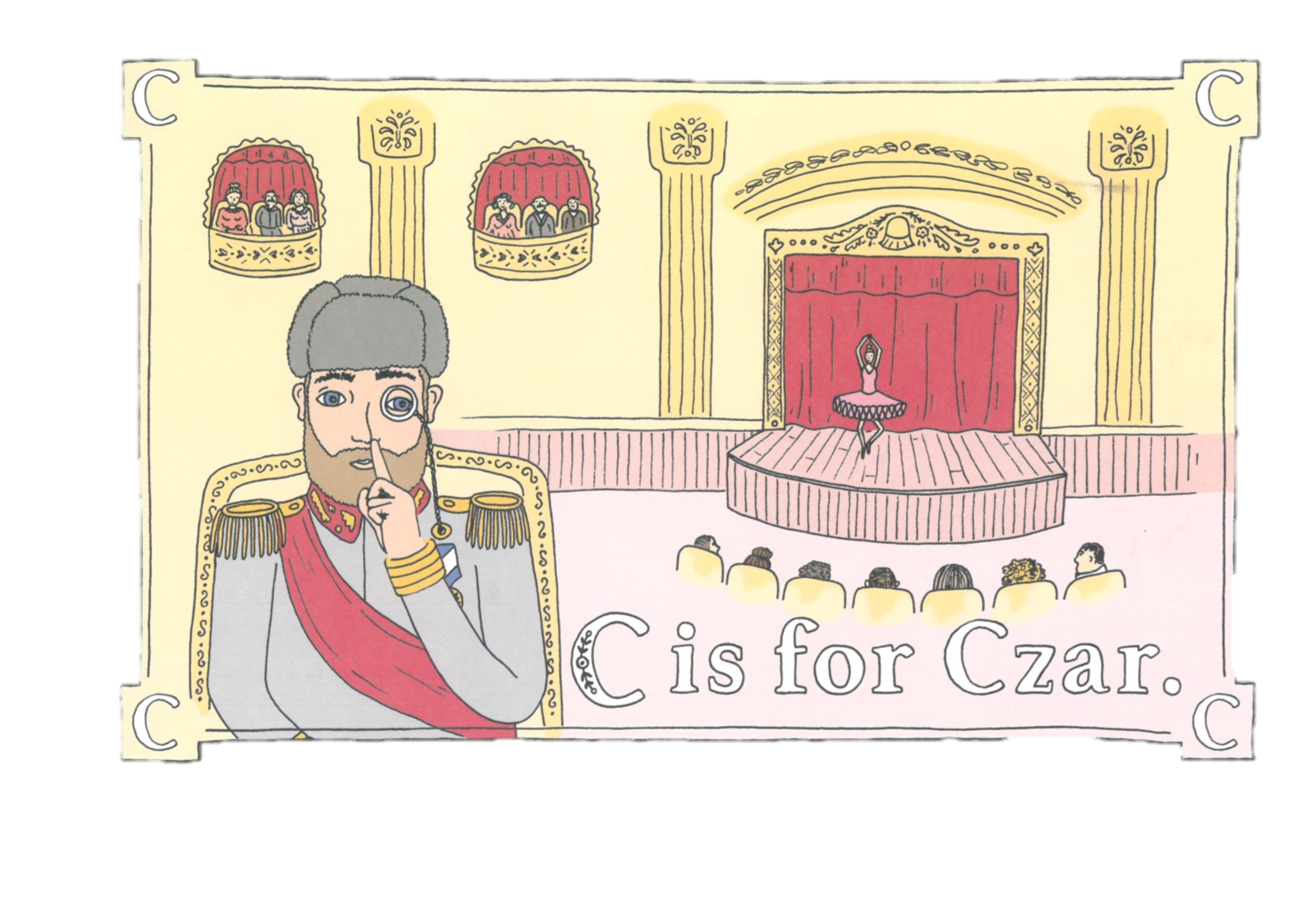 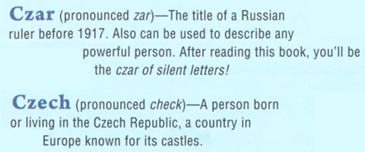 Shhh!  The fascinating czar is secretly part Czech.
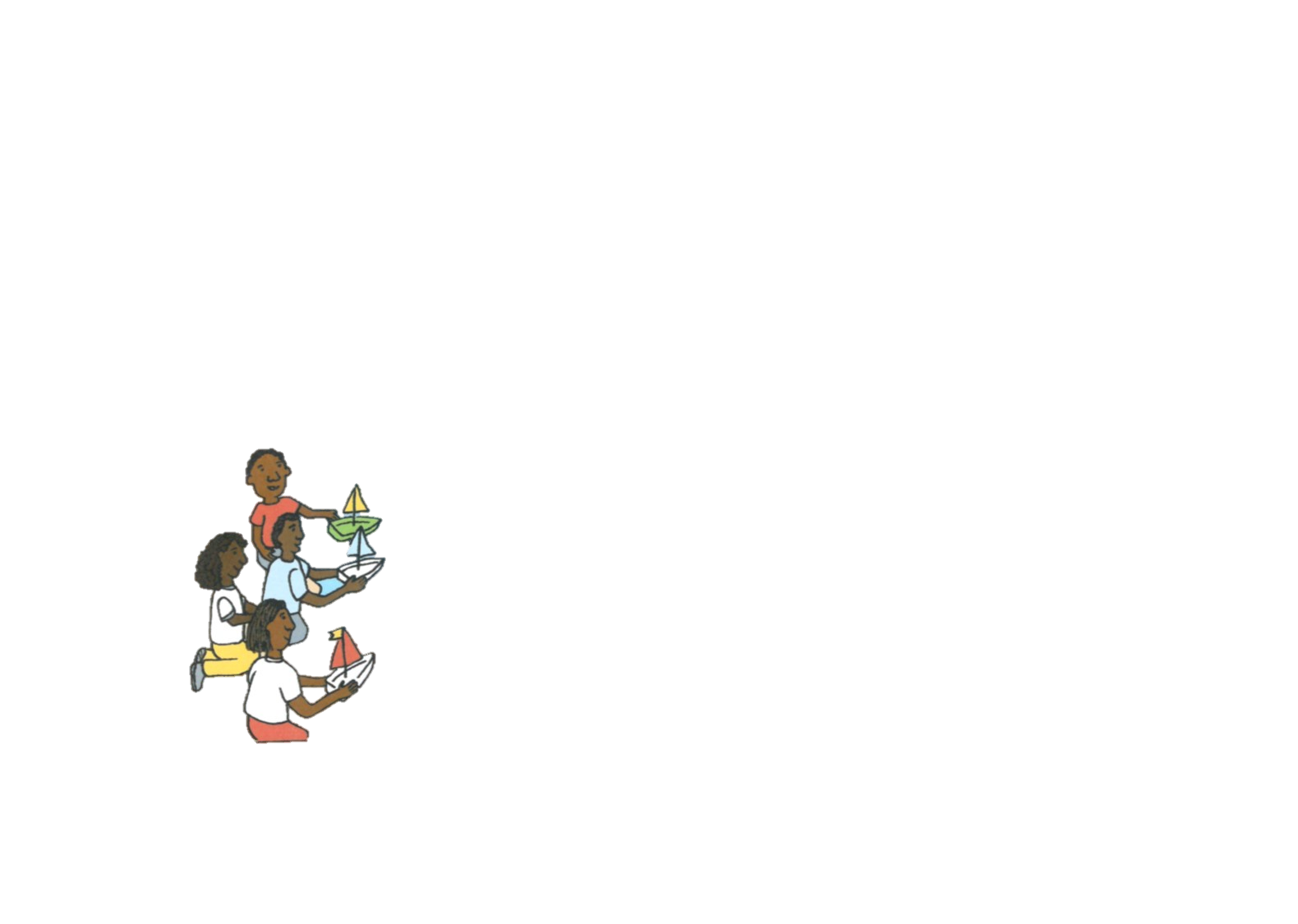 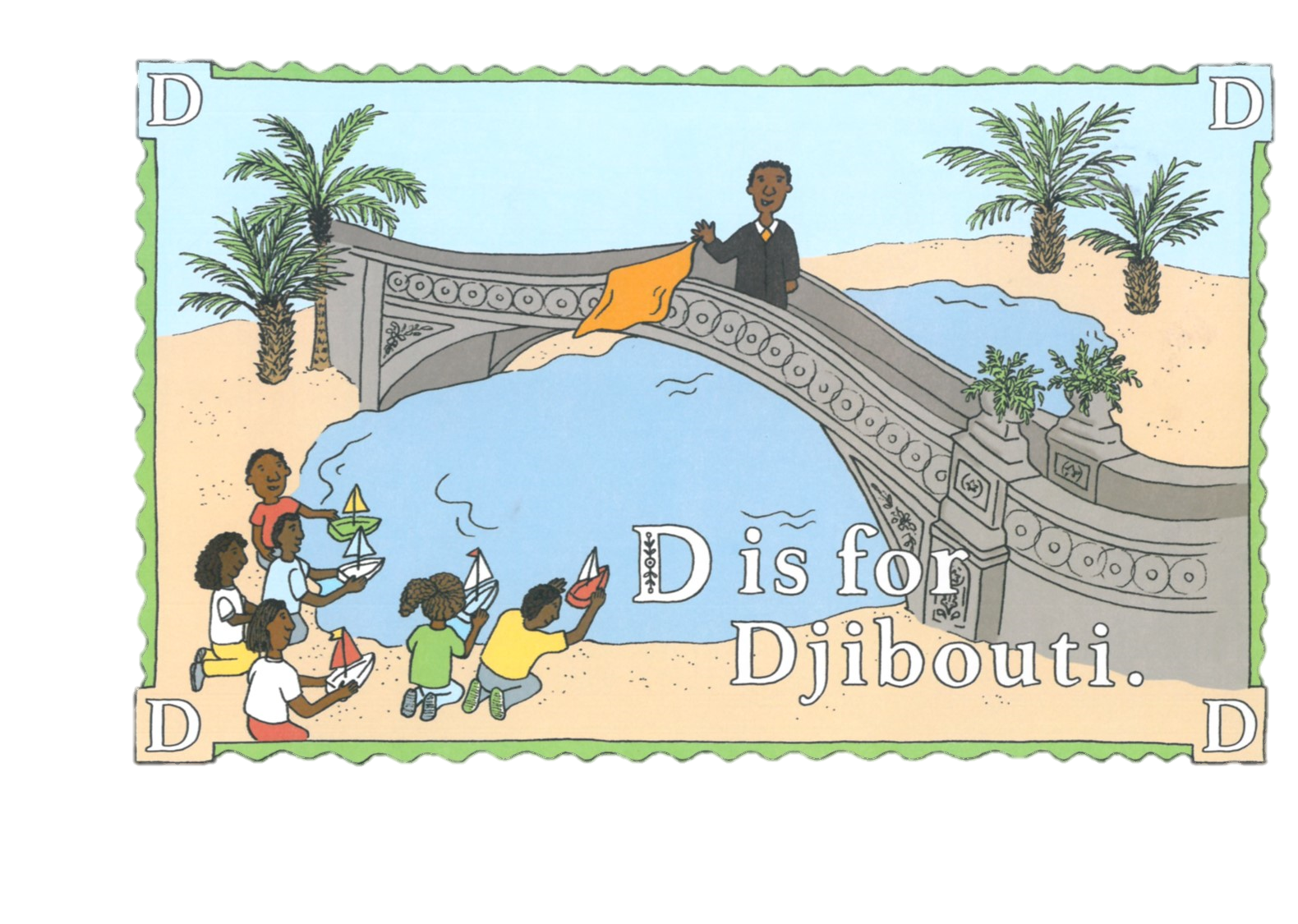 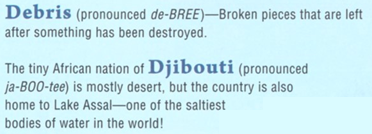 The boat race beings when the handsome judge from Djibouti drops his handkerchief from the bridge.
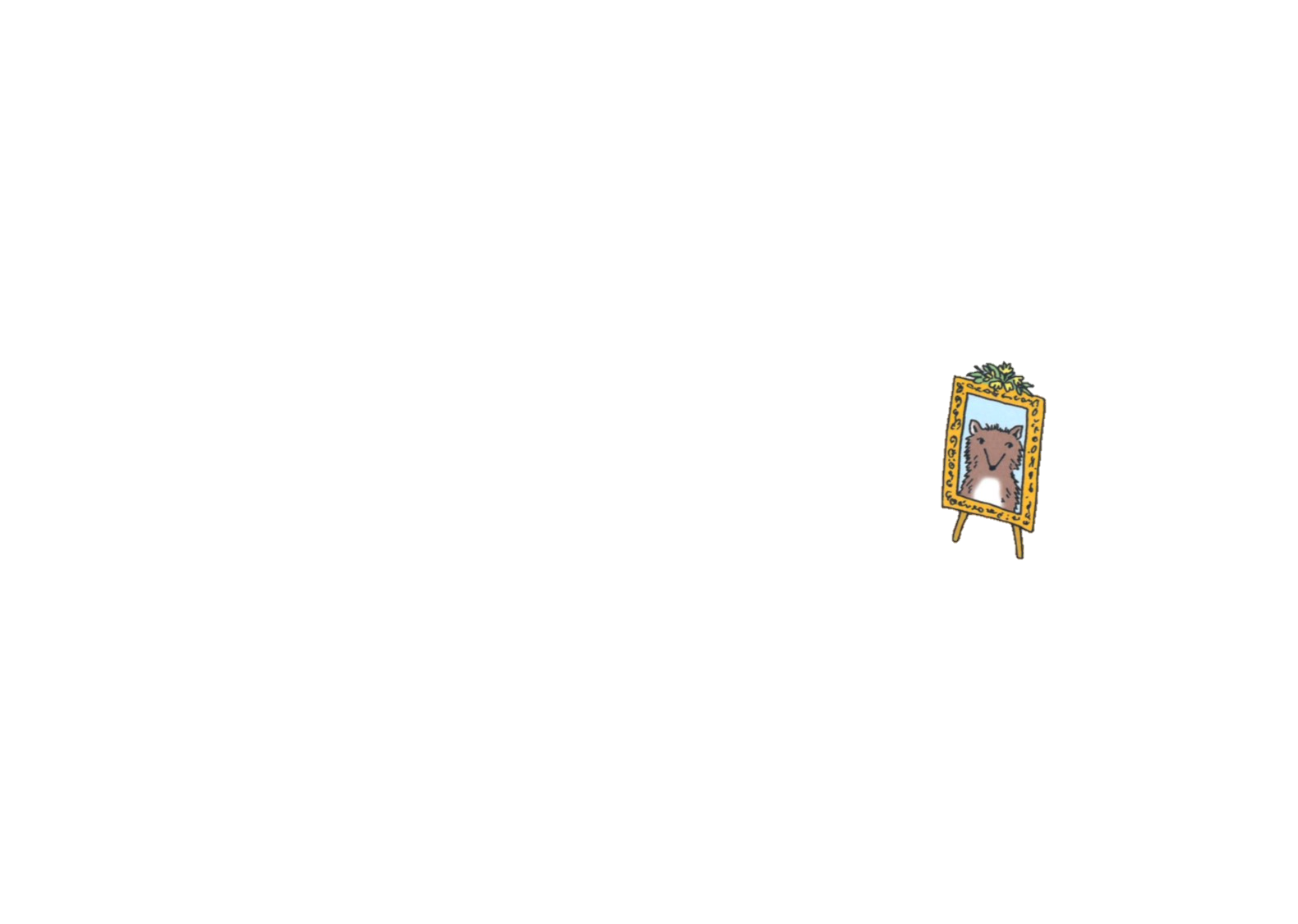 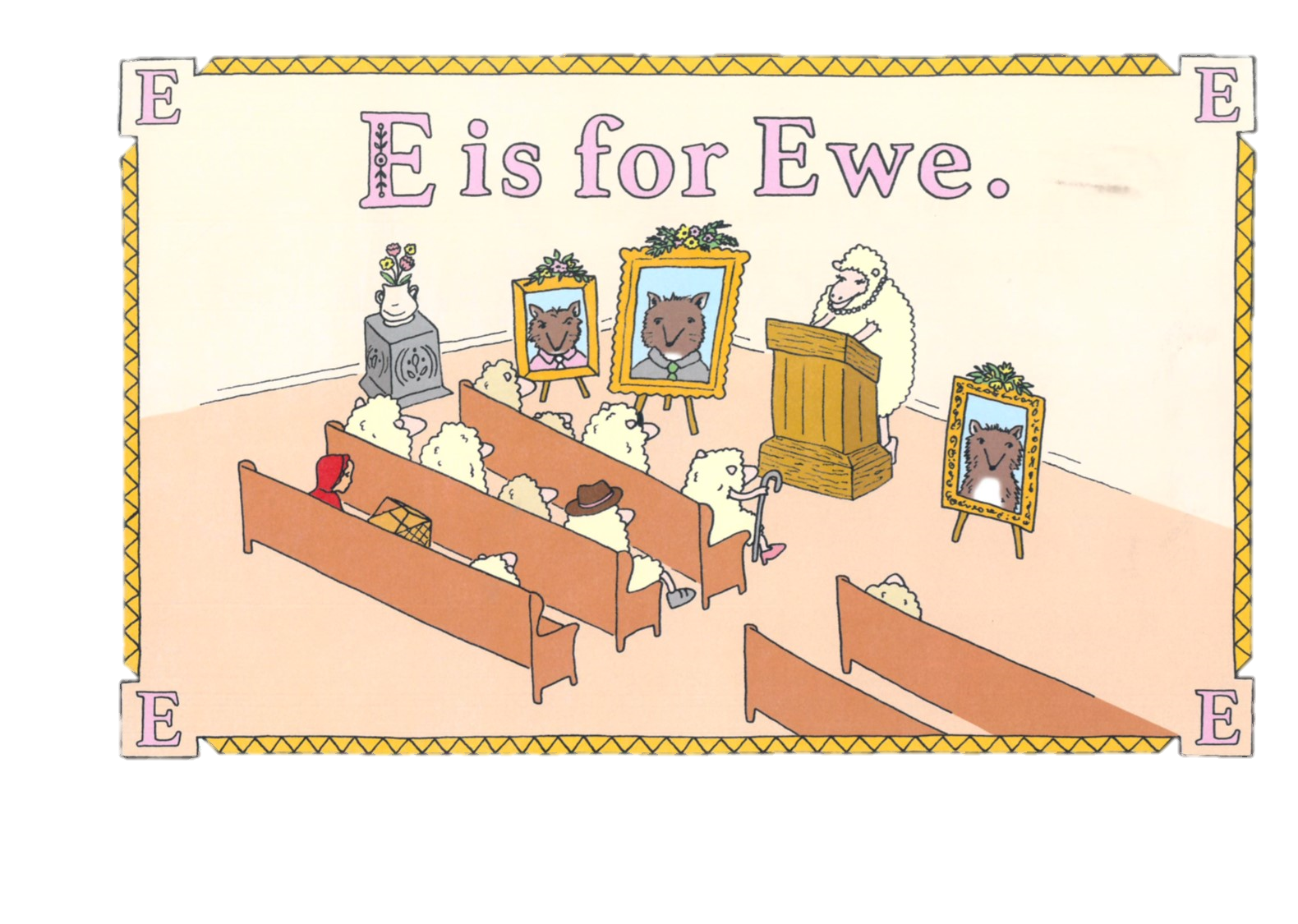 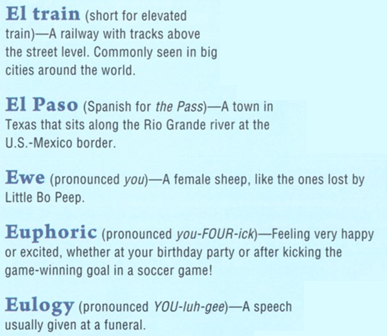 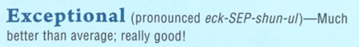 Eileen the ewe was so euphoric the wolves were eaten, she even gave the eulogy.
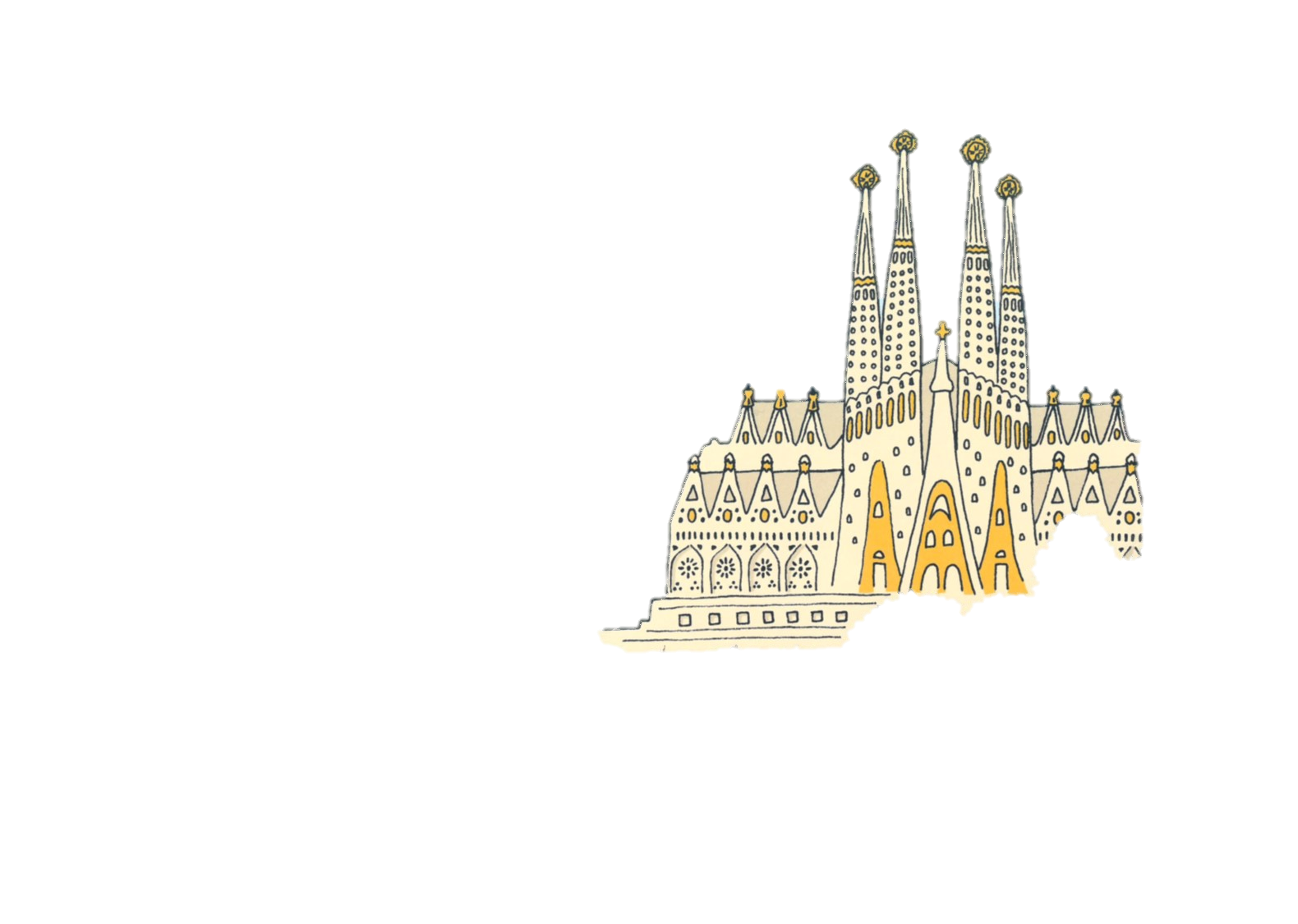 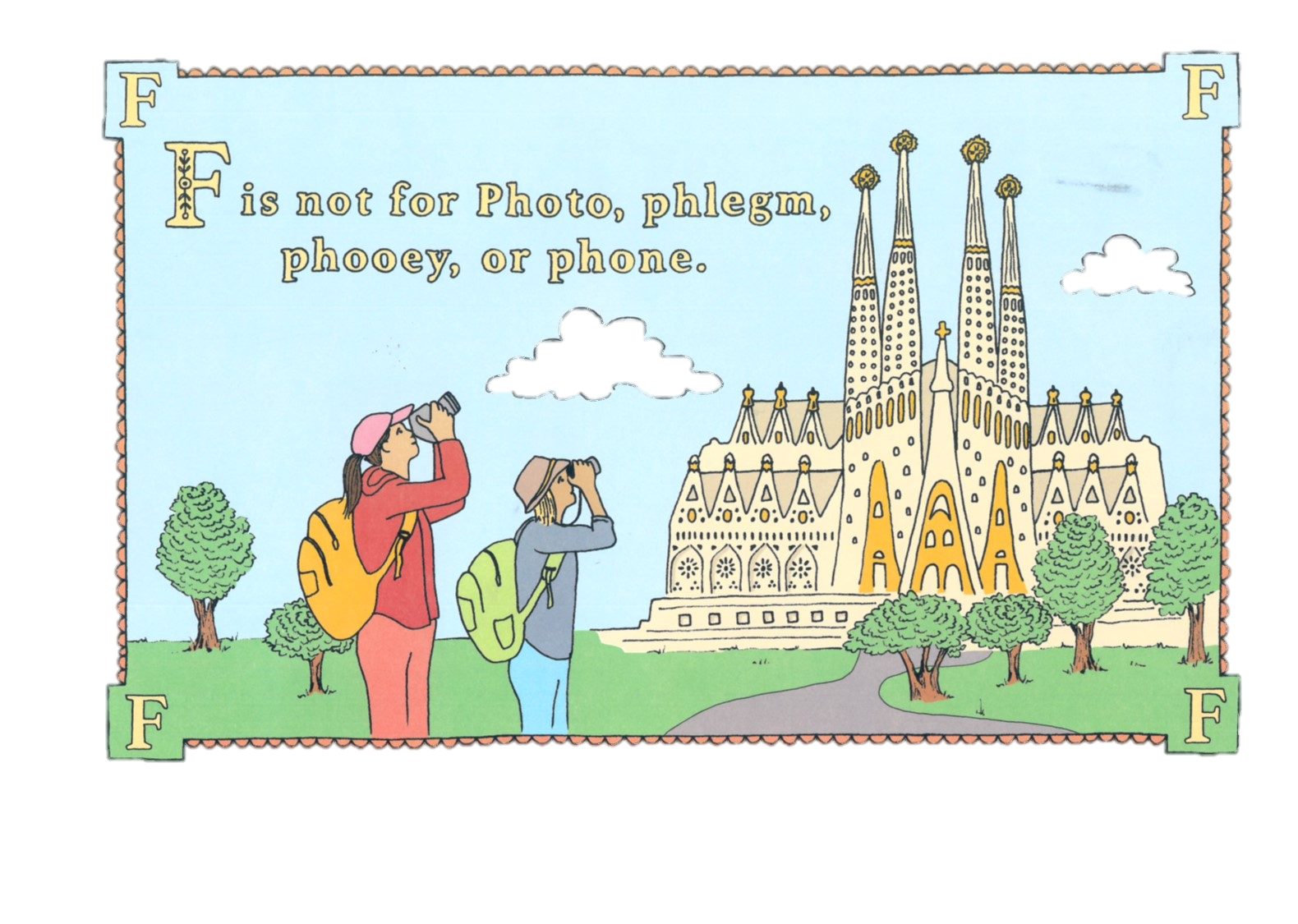 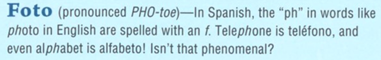 F is only for “foto” when you speak fluent Spanish at home!
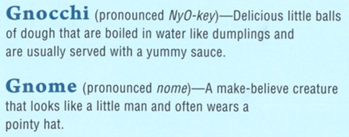 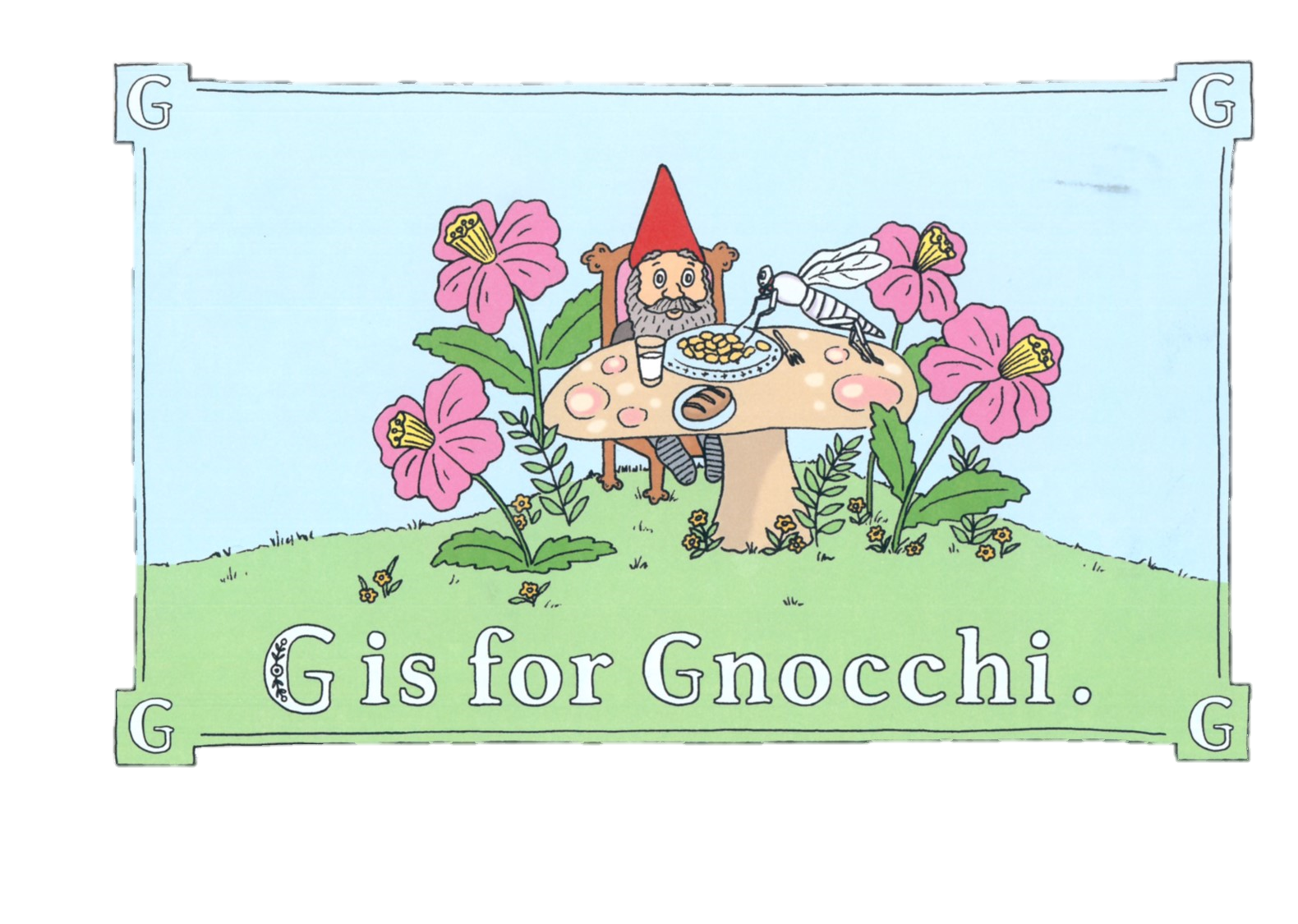 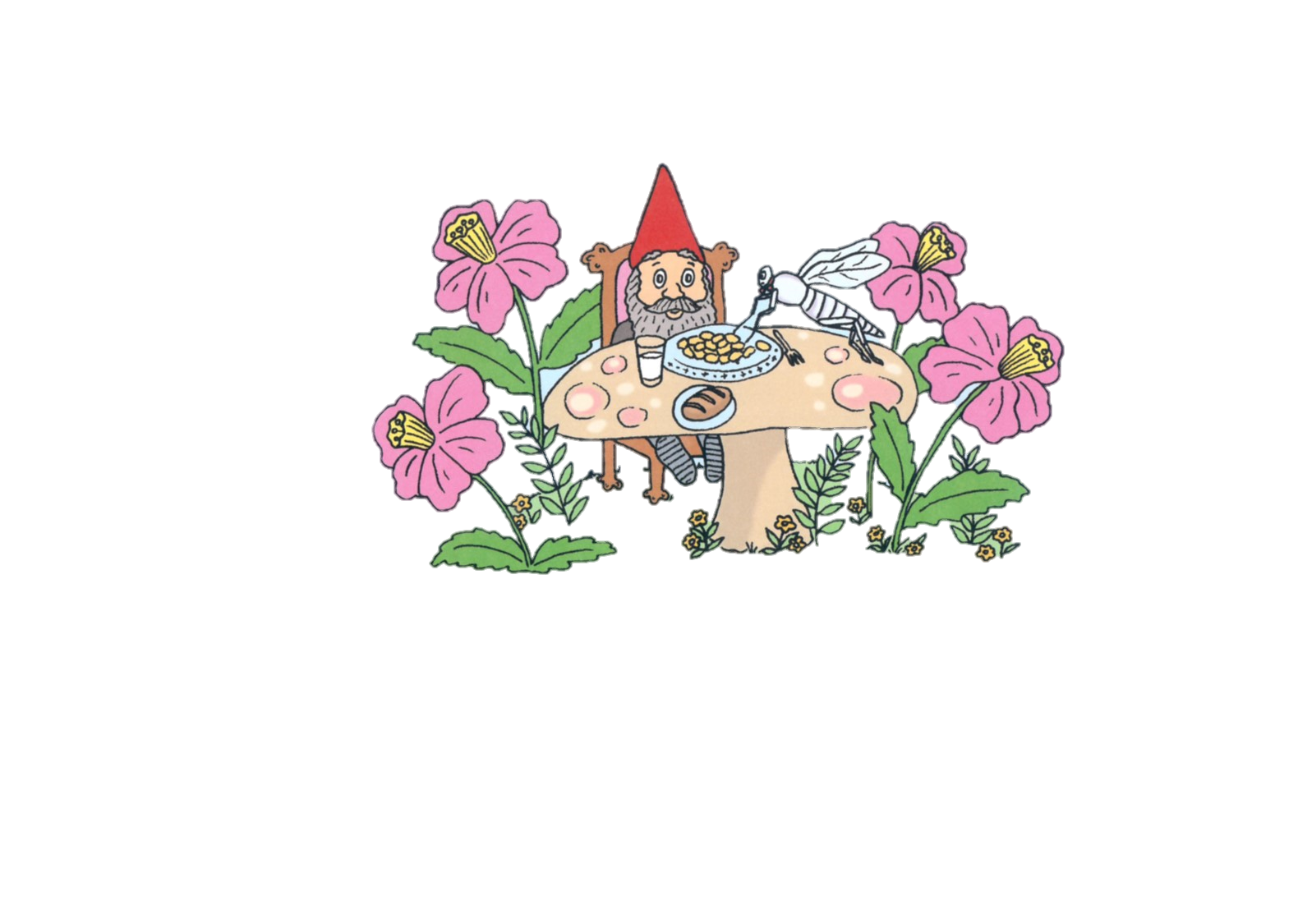 The gnome yells, “Waiter!  There’s a bright white gnat nibbling on my gnocchi!”
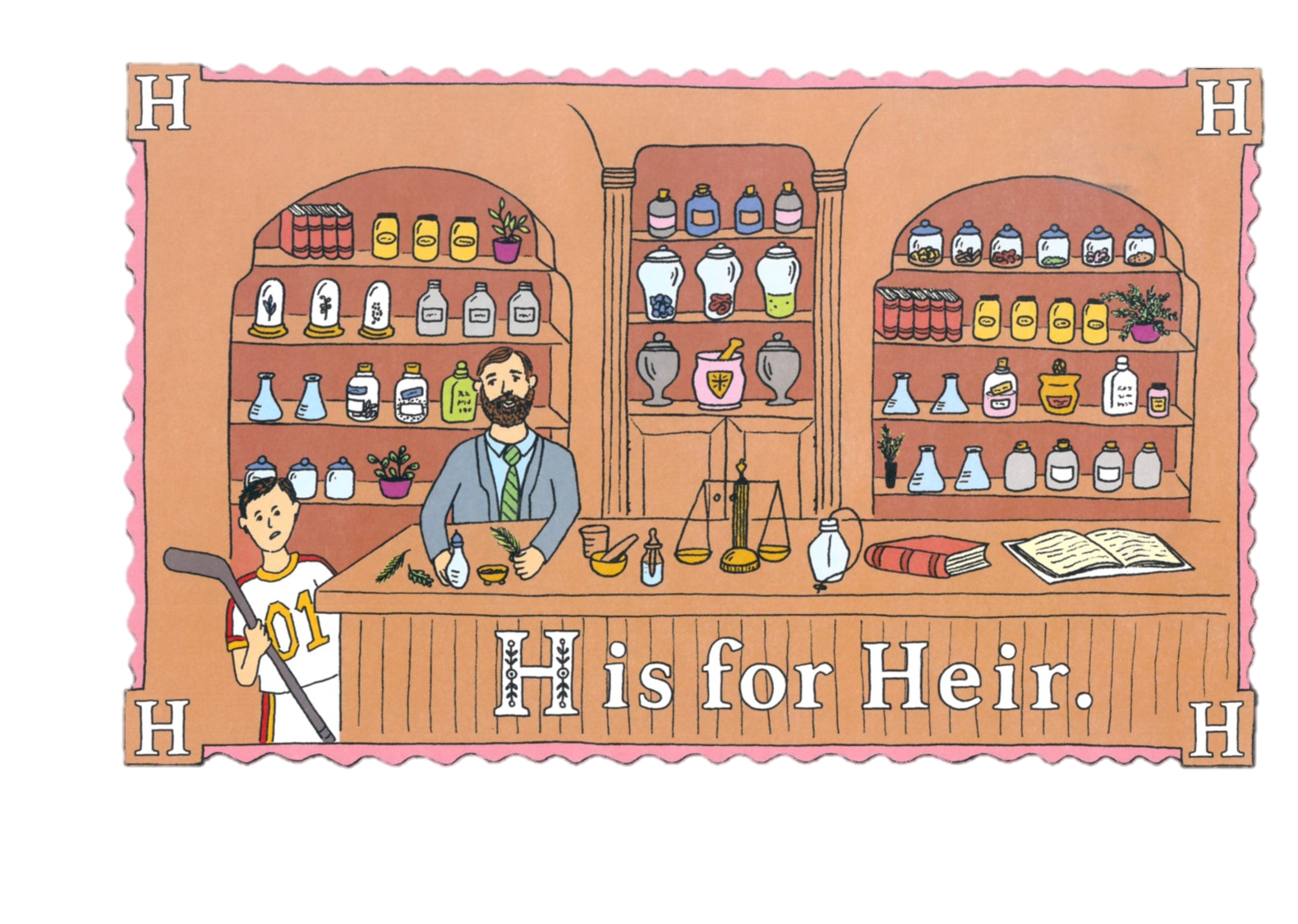 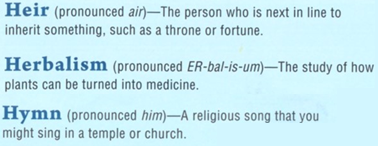 The honest heir admits that herbalism isn’t his cup of tea.
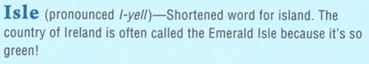 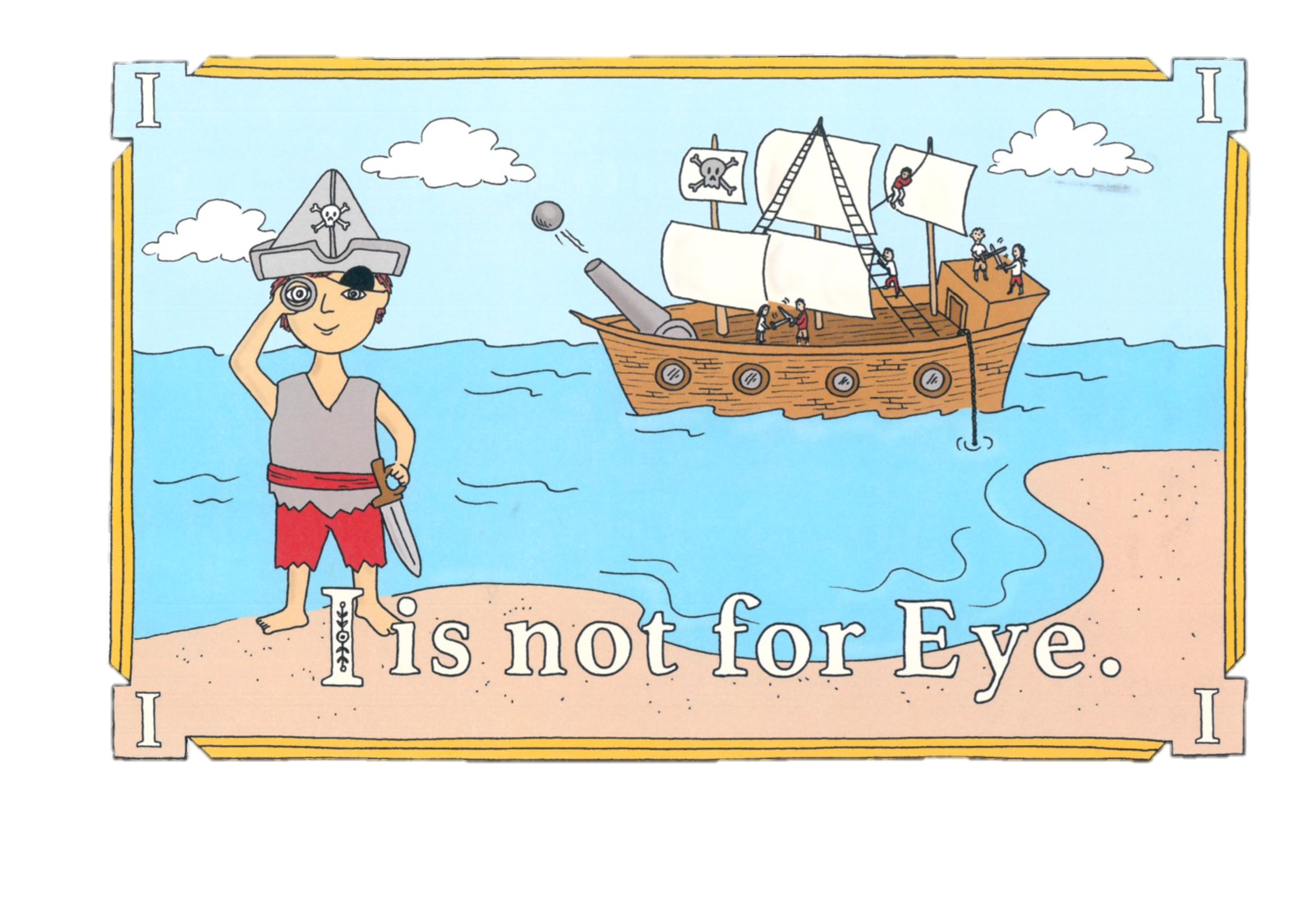 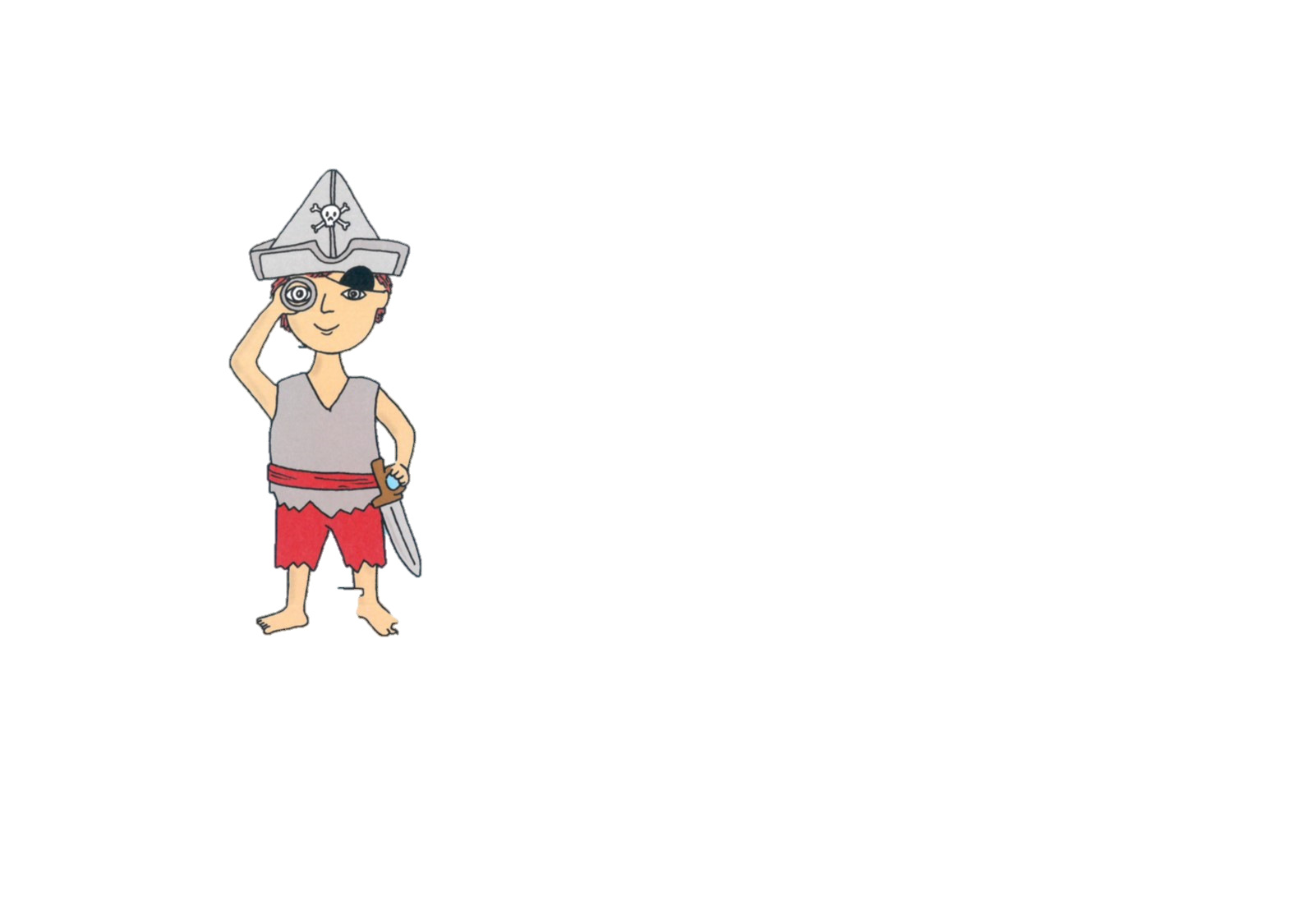 We asked the pirate if he has two eyes, and he said, “Aye, aye!”
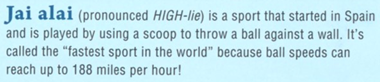 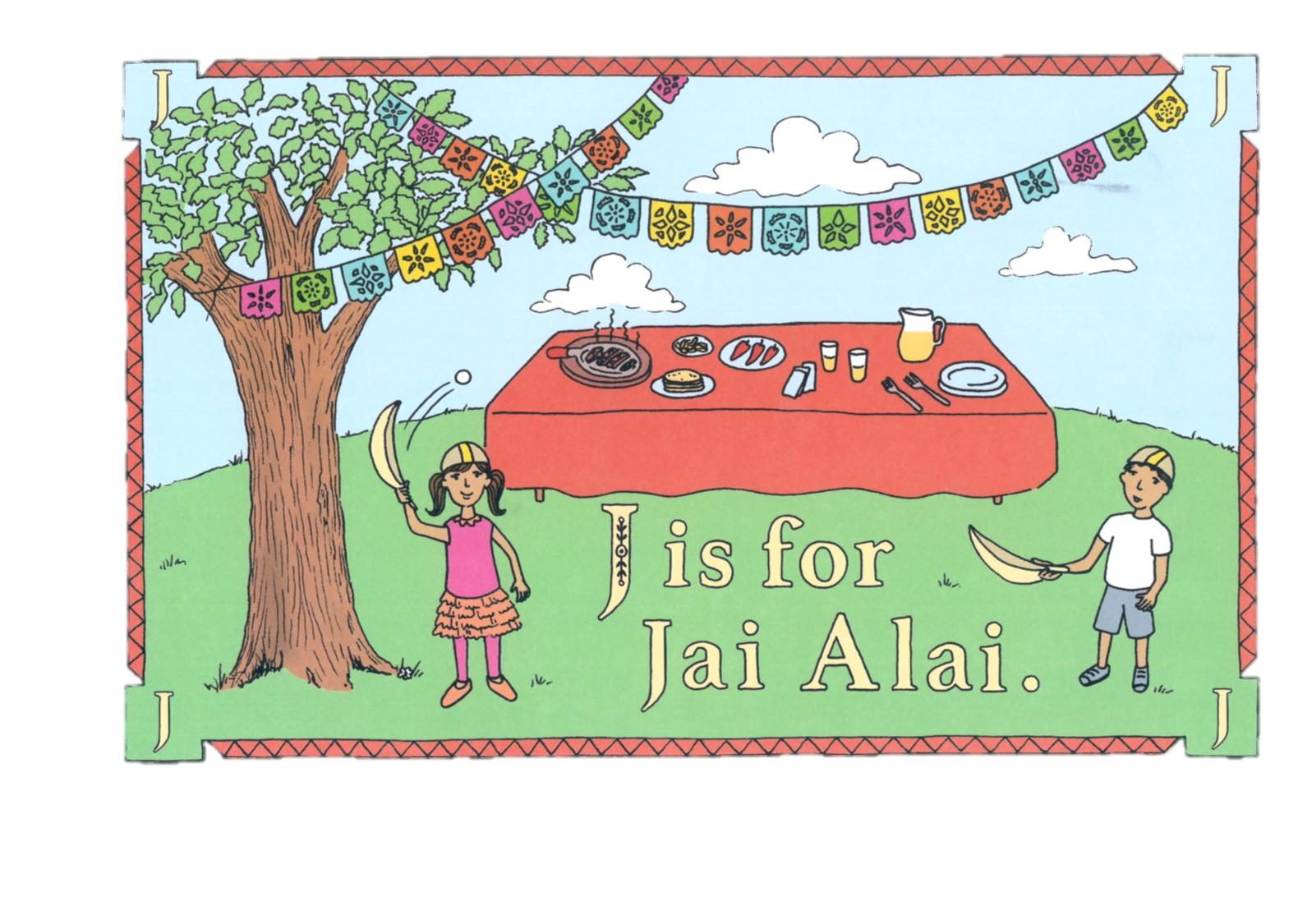 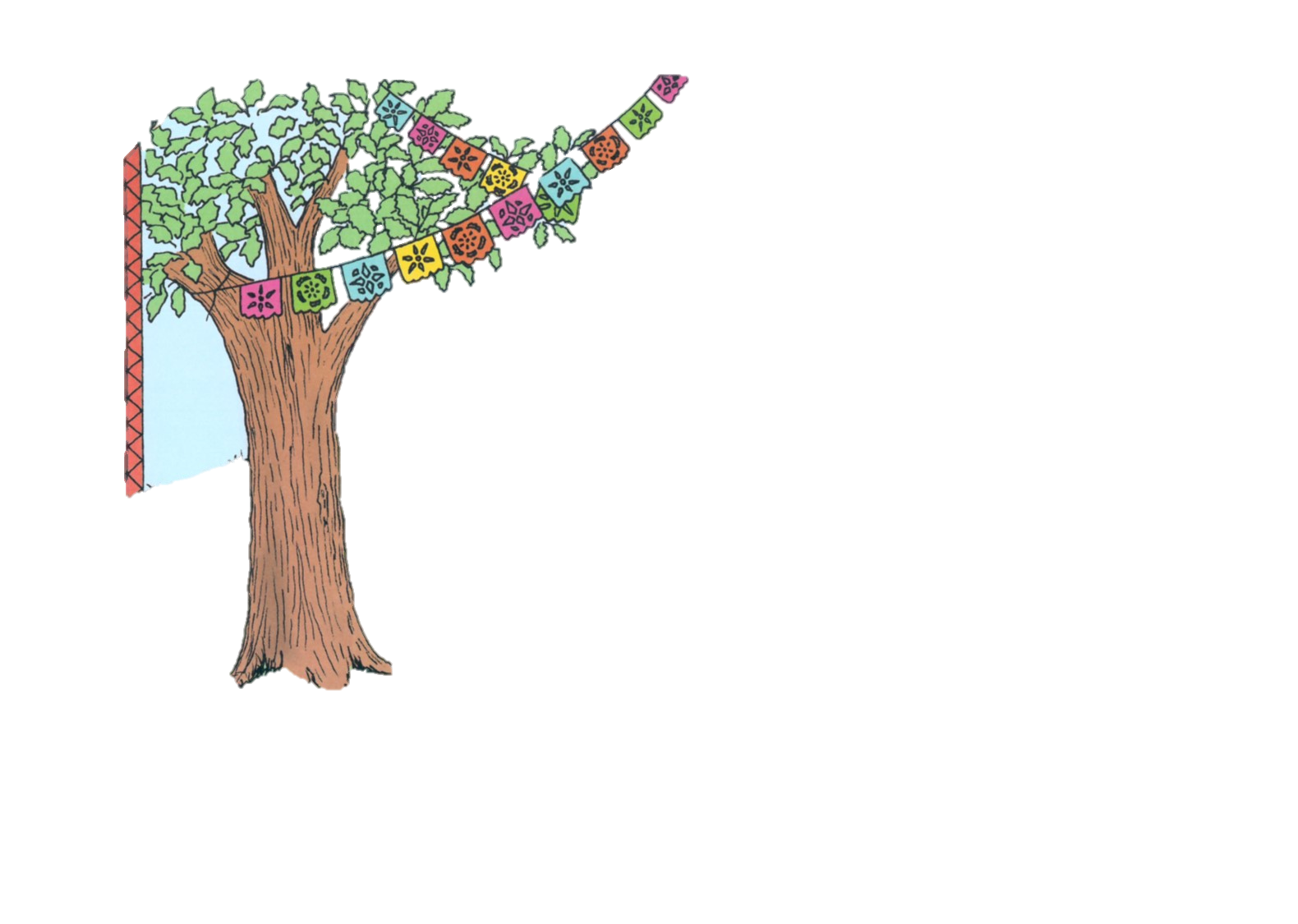 Juanita and Bjorn happily played jai alai before eating fajitas in Juarez.
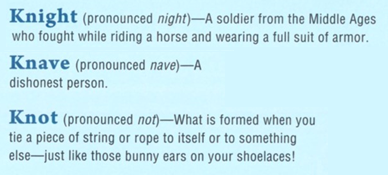 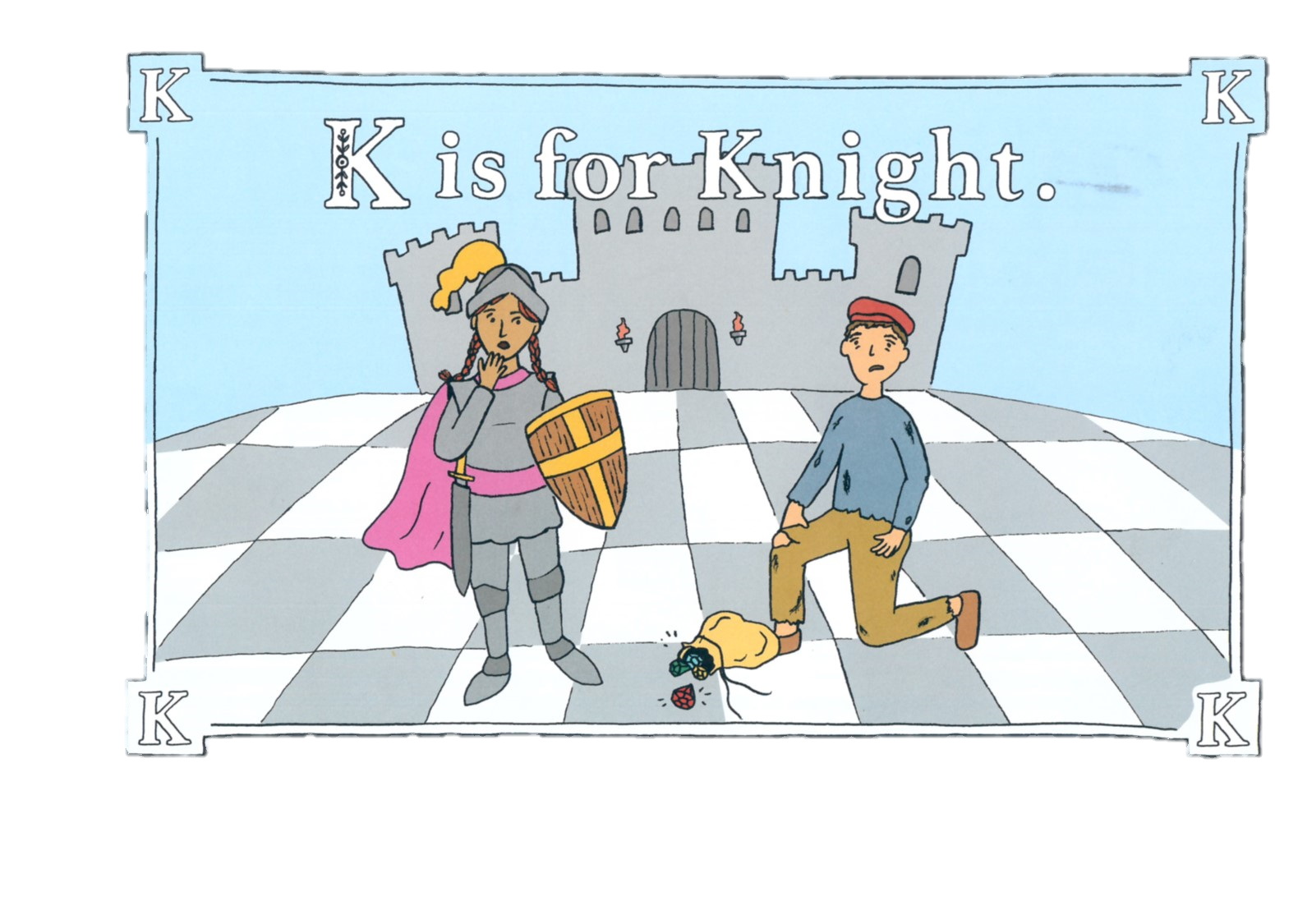 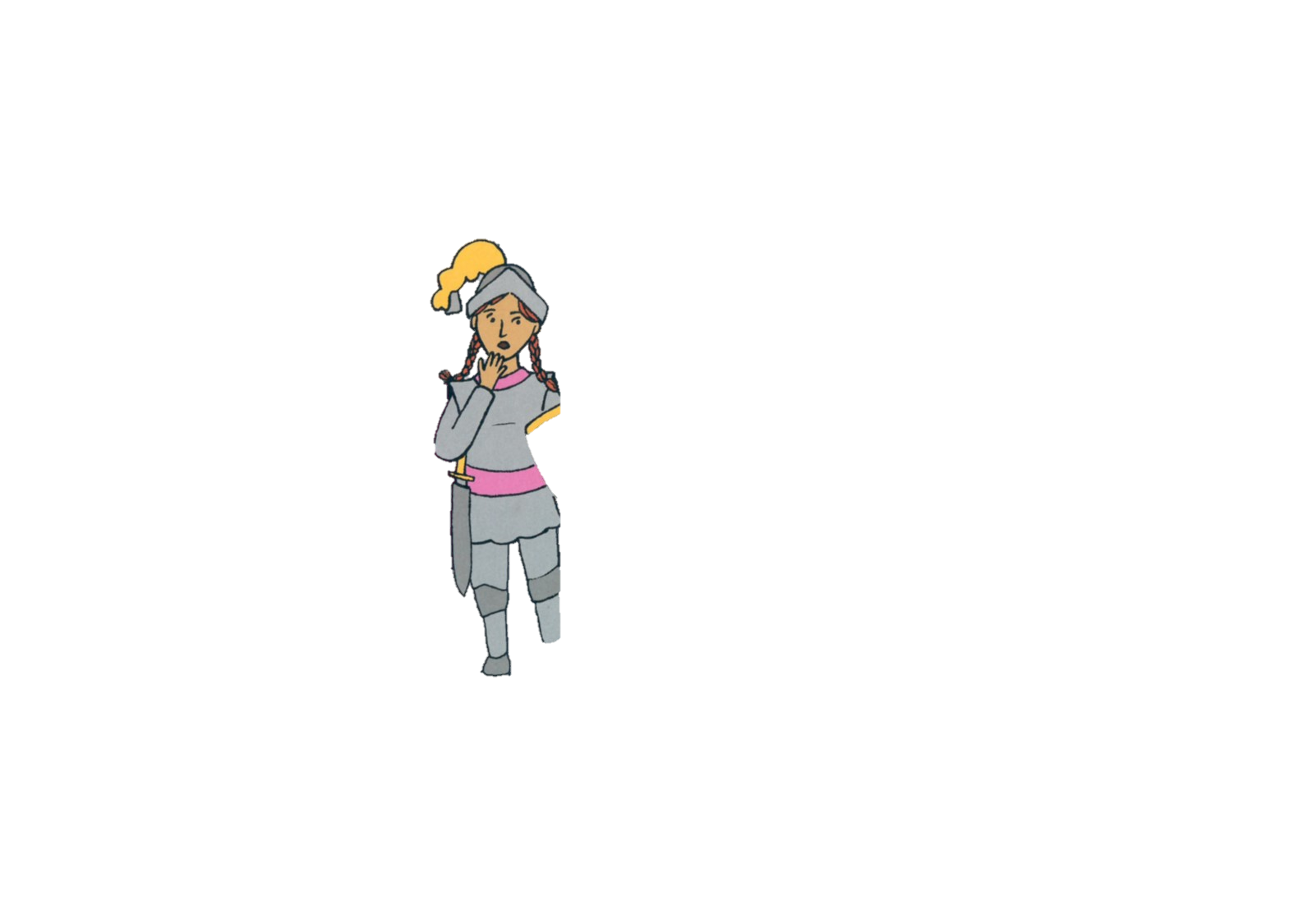 The noble knight’s knife nicked the knave’s knees.
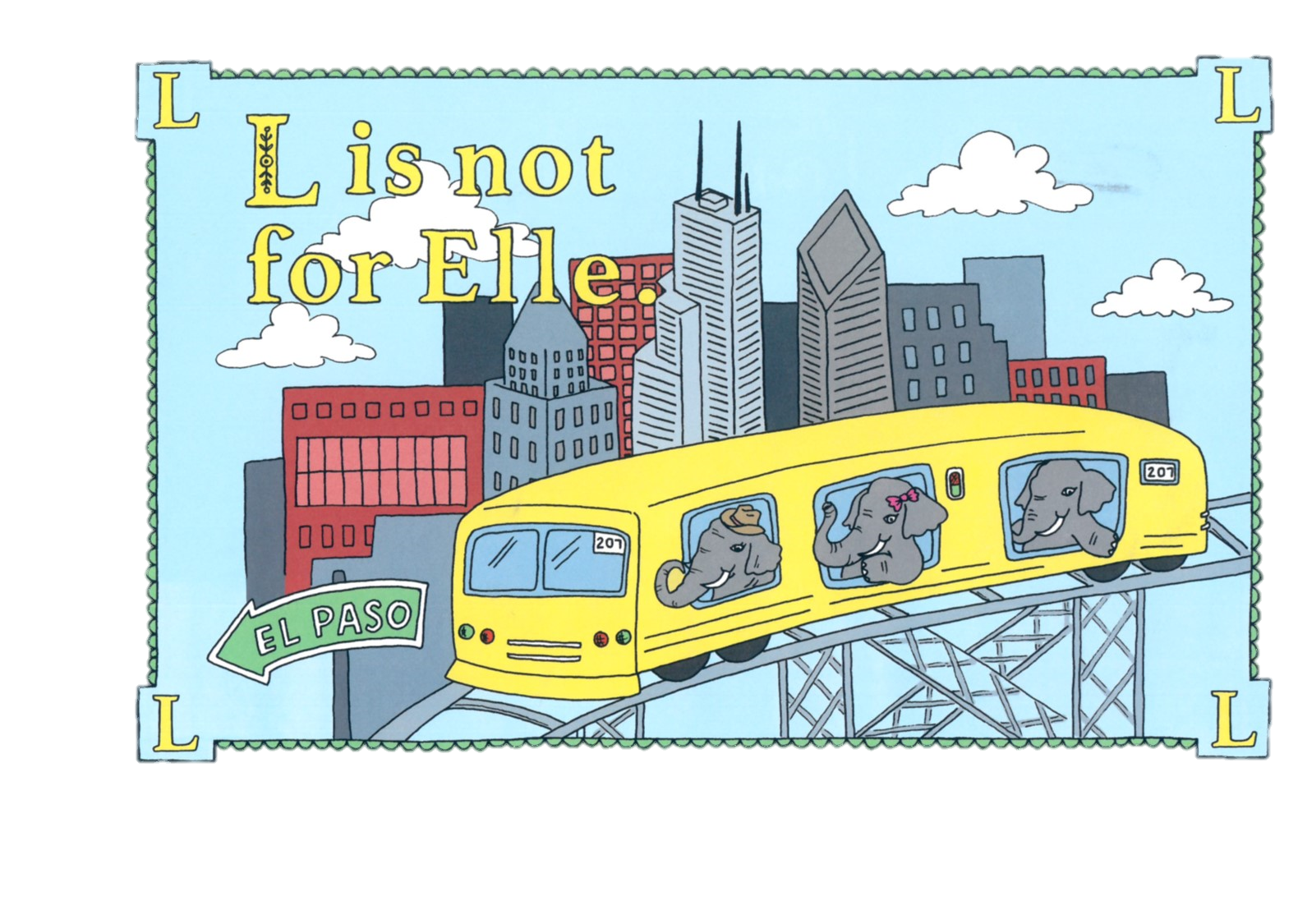 An elephant named Elle rode the el train halfway to El Paso and dined on hearts of palm with her folks.
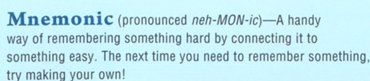 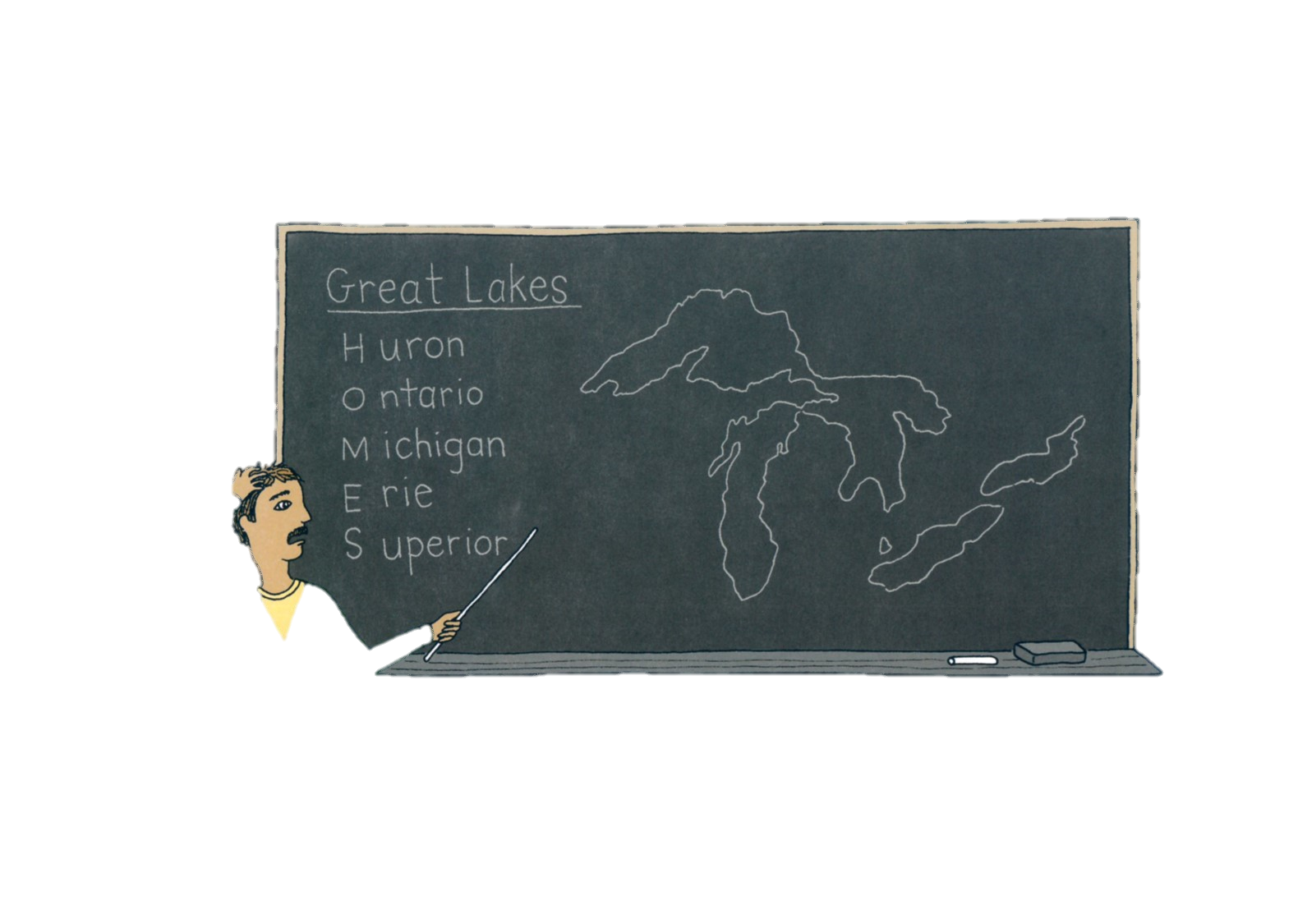 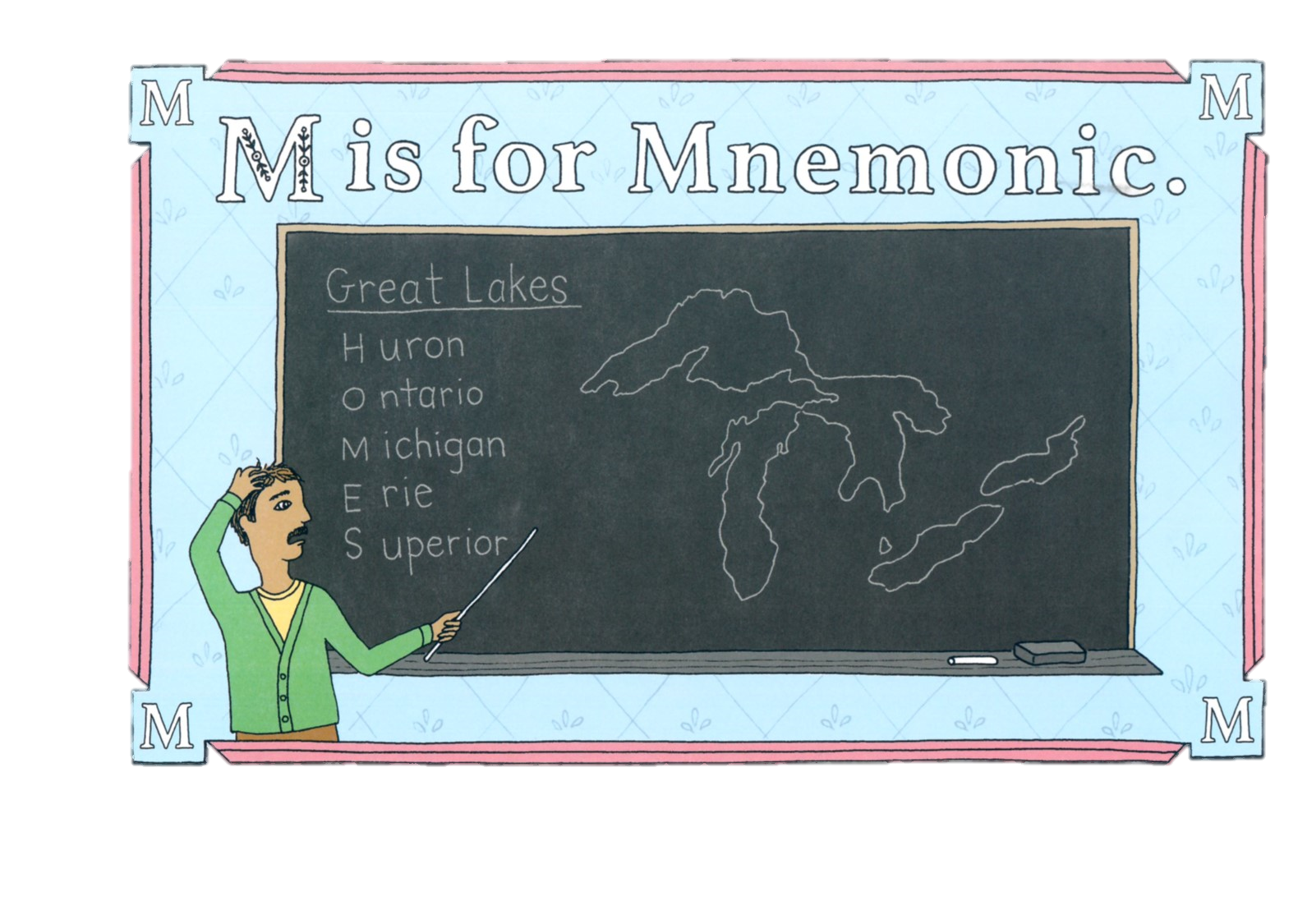 But now Mr. M can’t remember why.
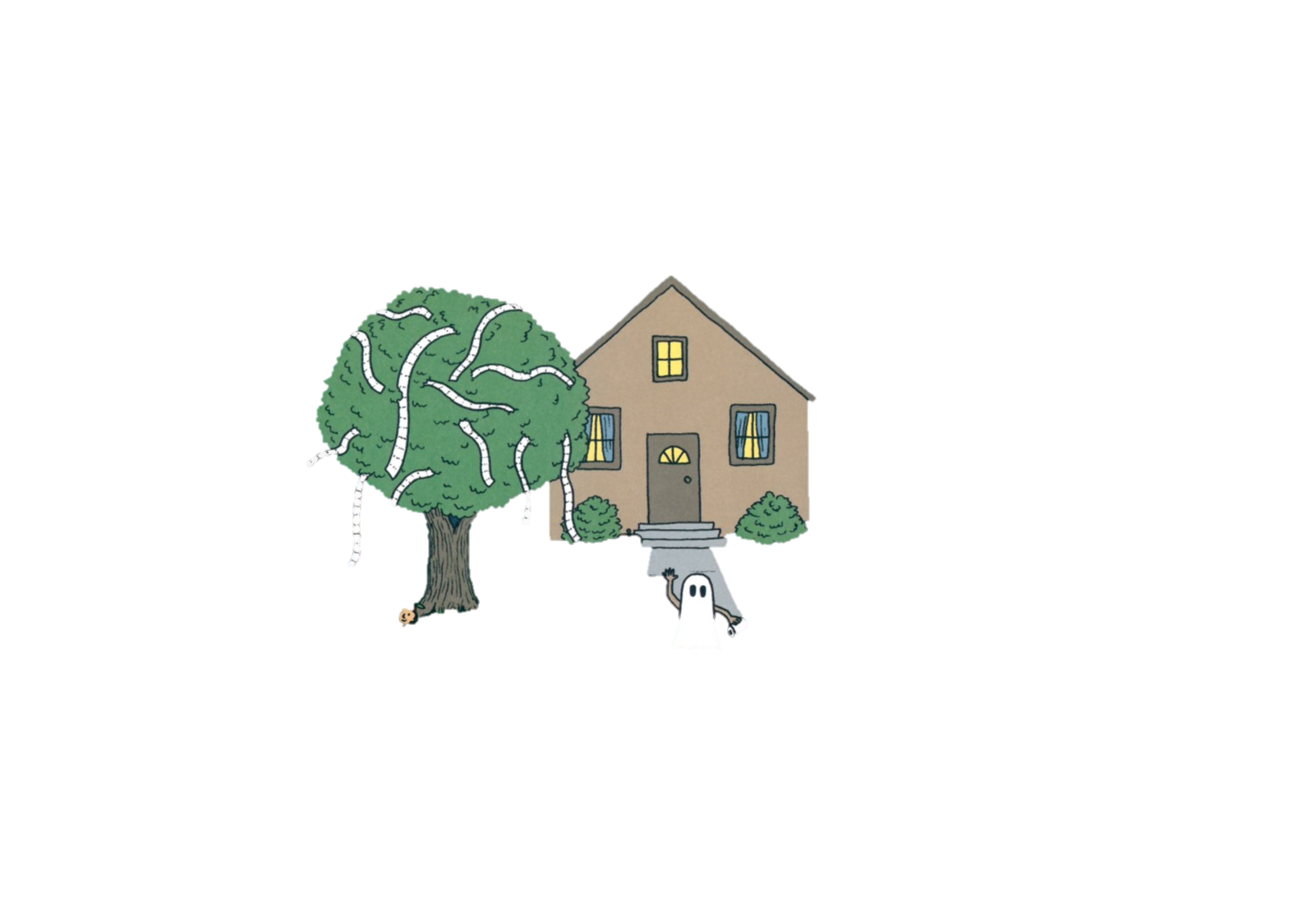 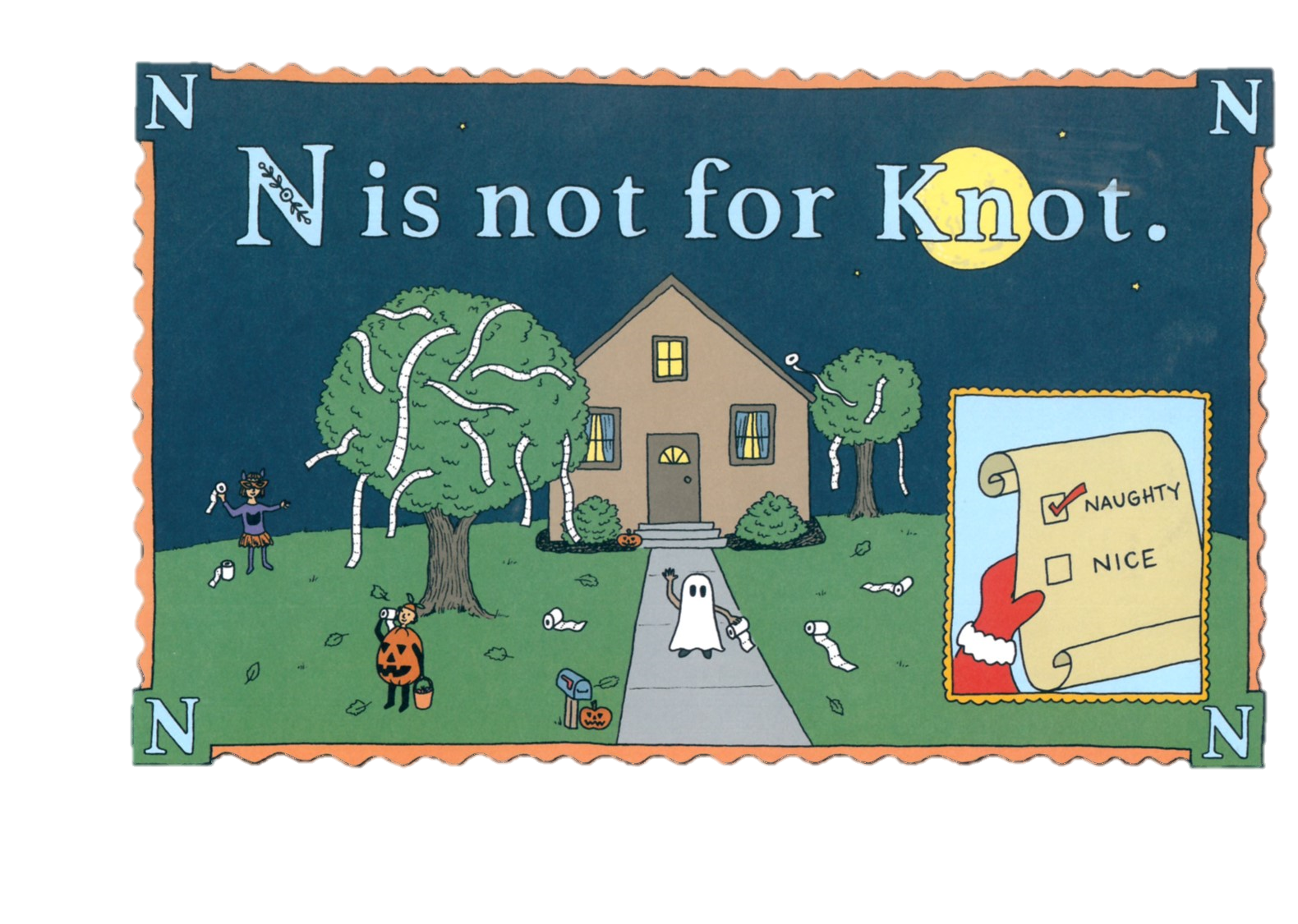 N is for naughty children who will sing a solemn hymn when autumn comes to an end.
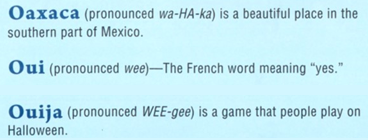 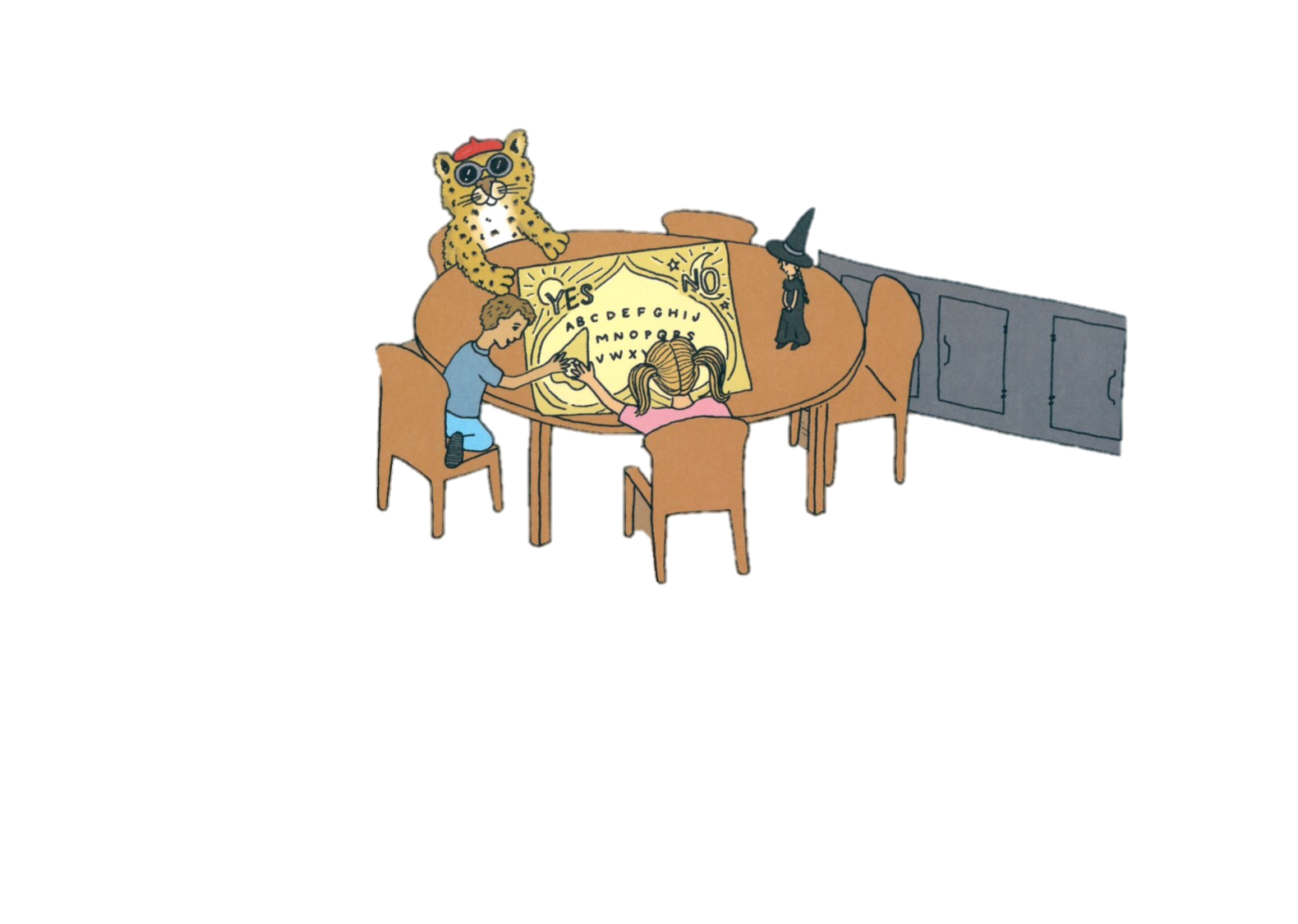 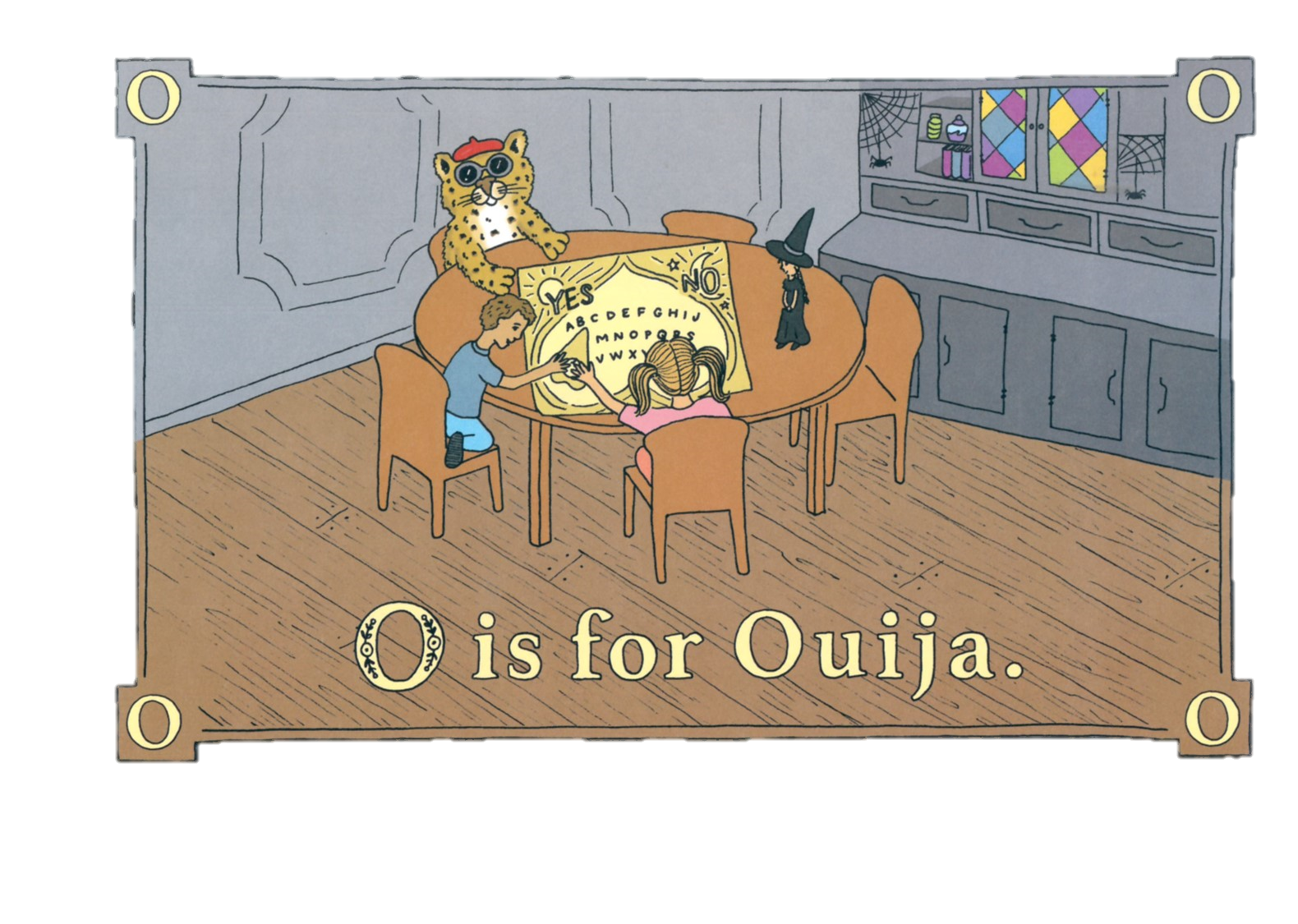 The French leopard says, “Oui!  We’d love to play Ouiji with the wee witch from Oaxaca.”
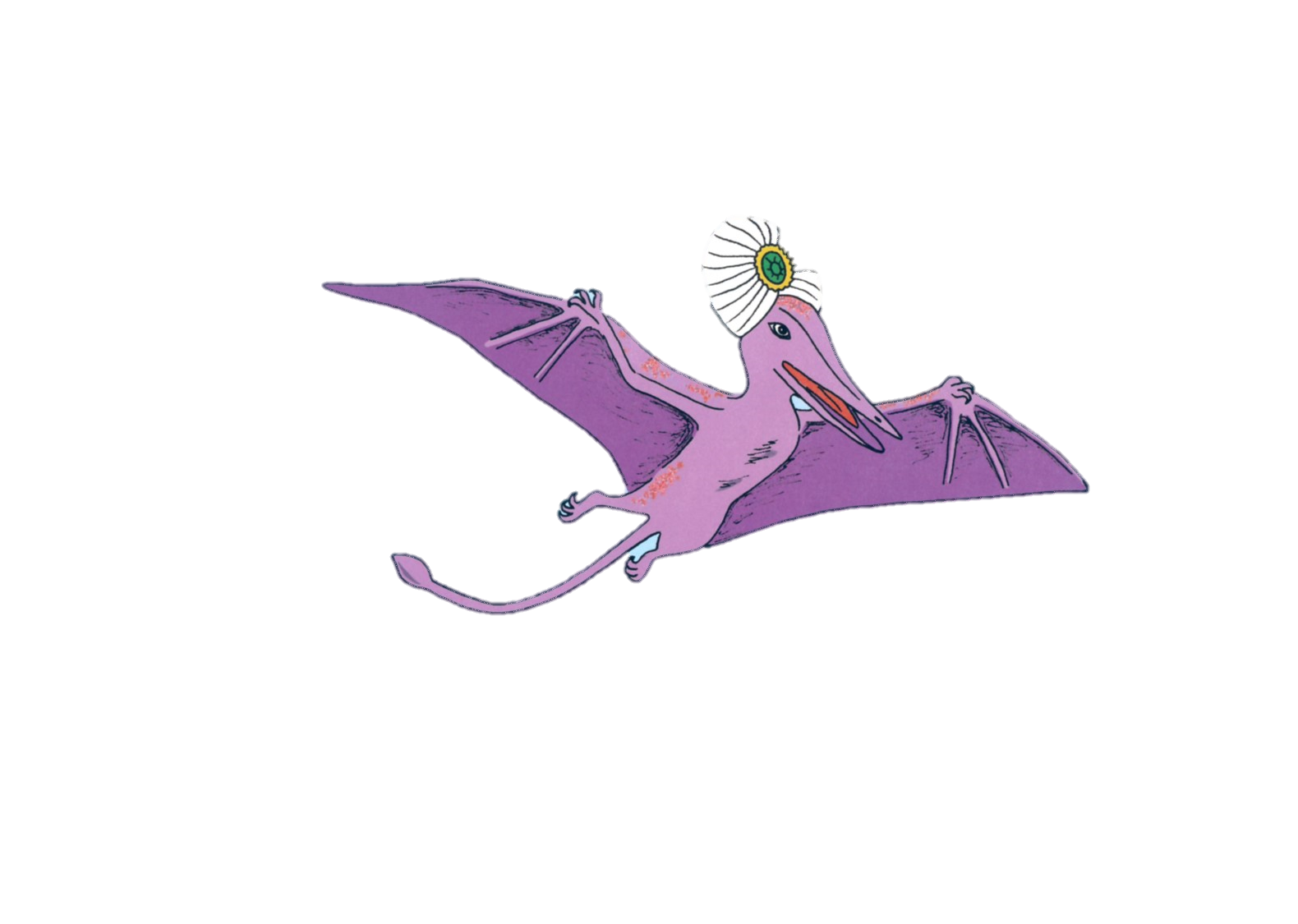 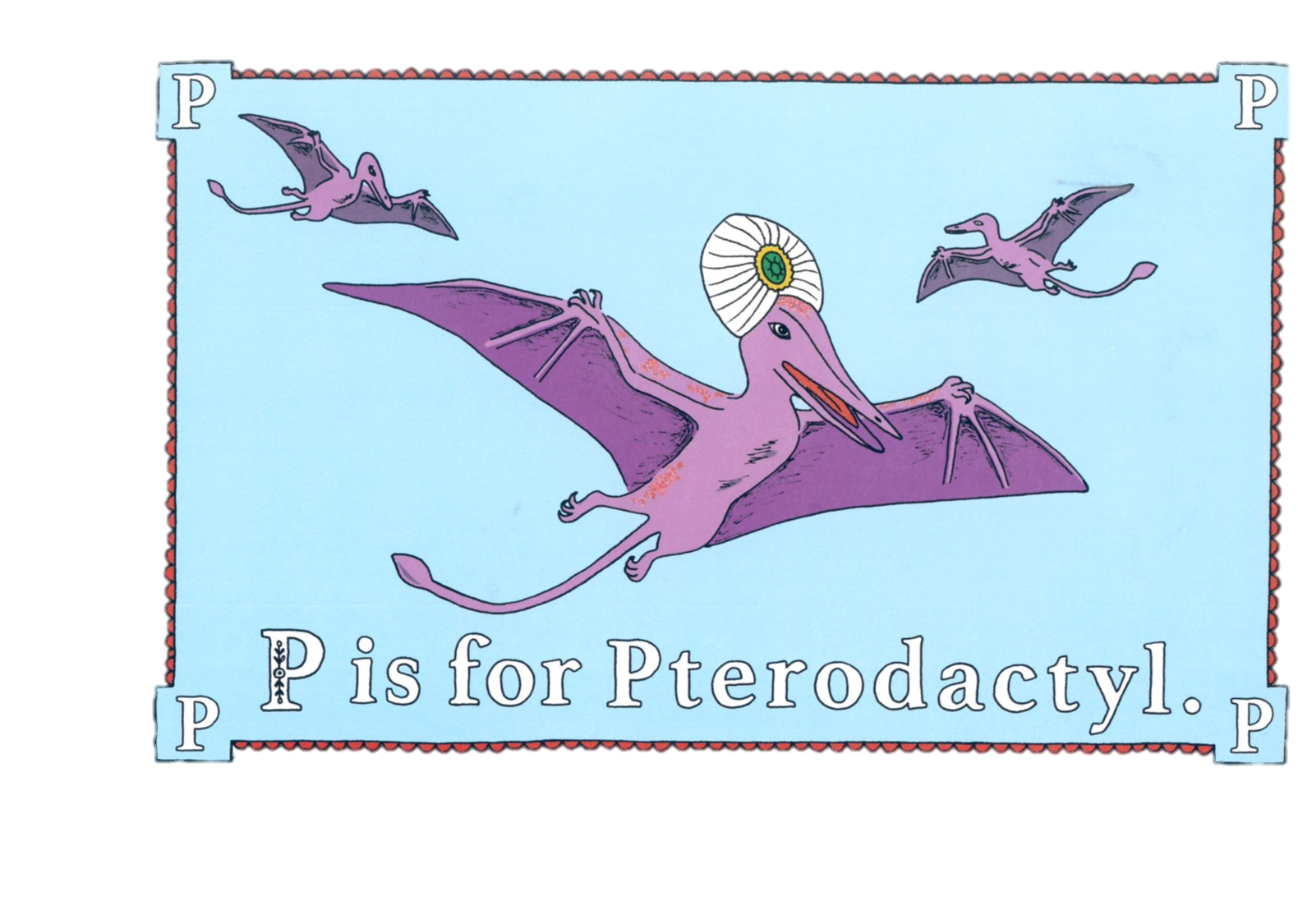 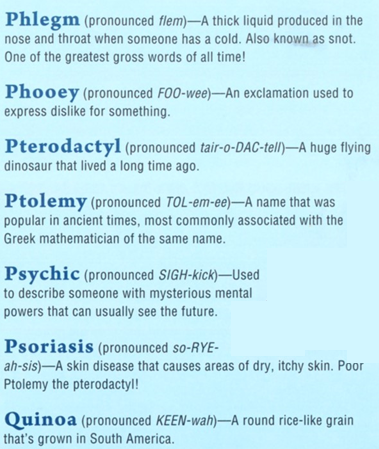 Ptolemy the psychic pterodactyl struggles with psoriasis.
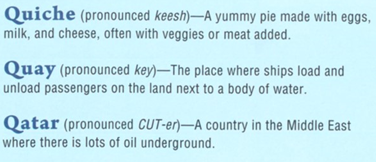 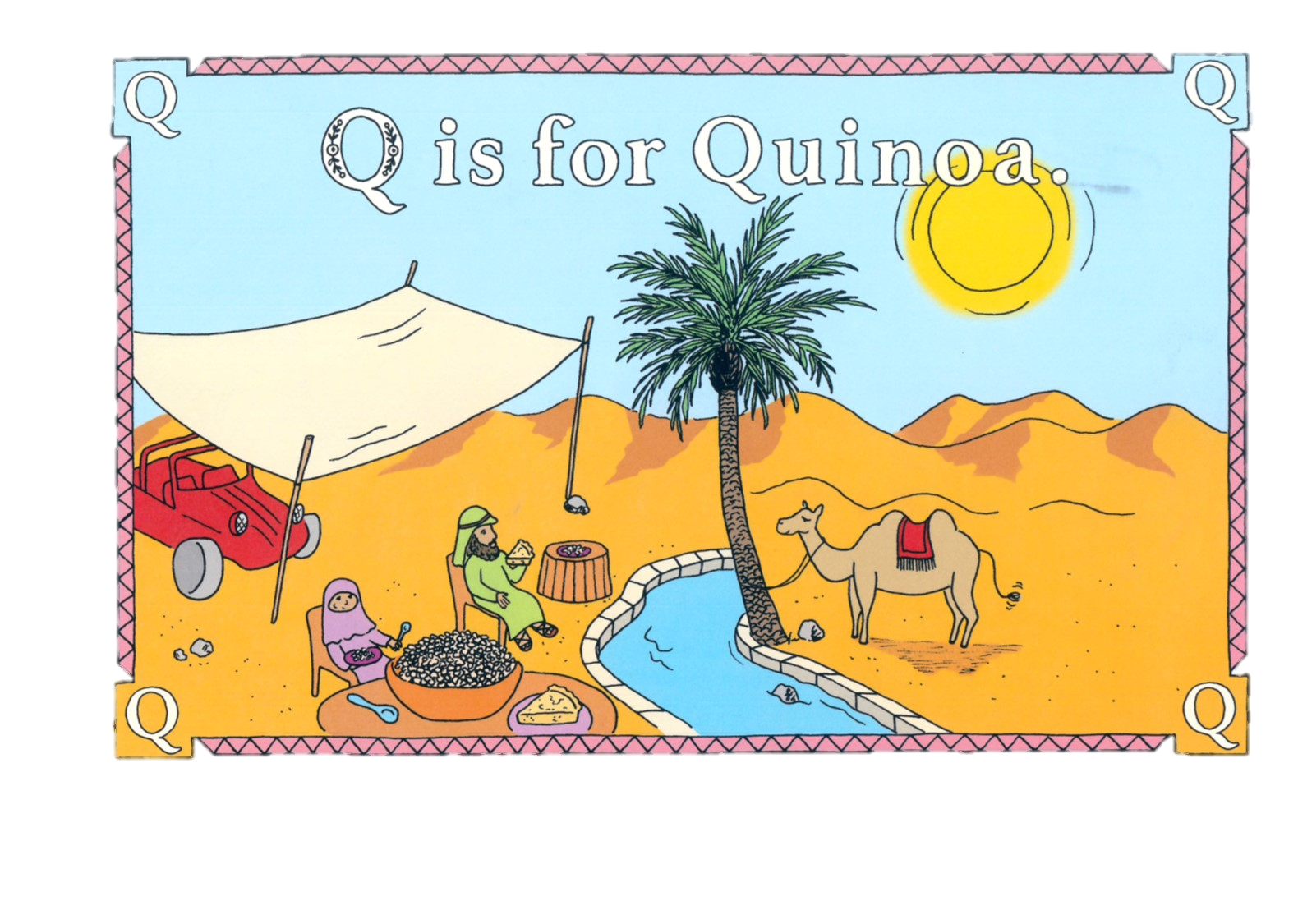 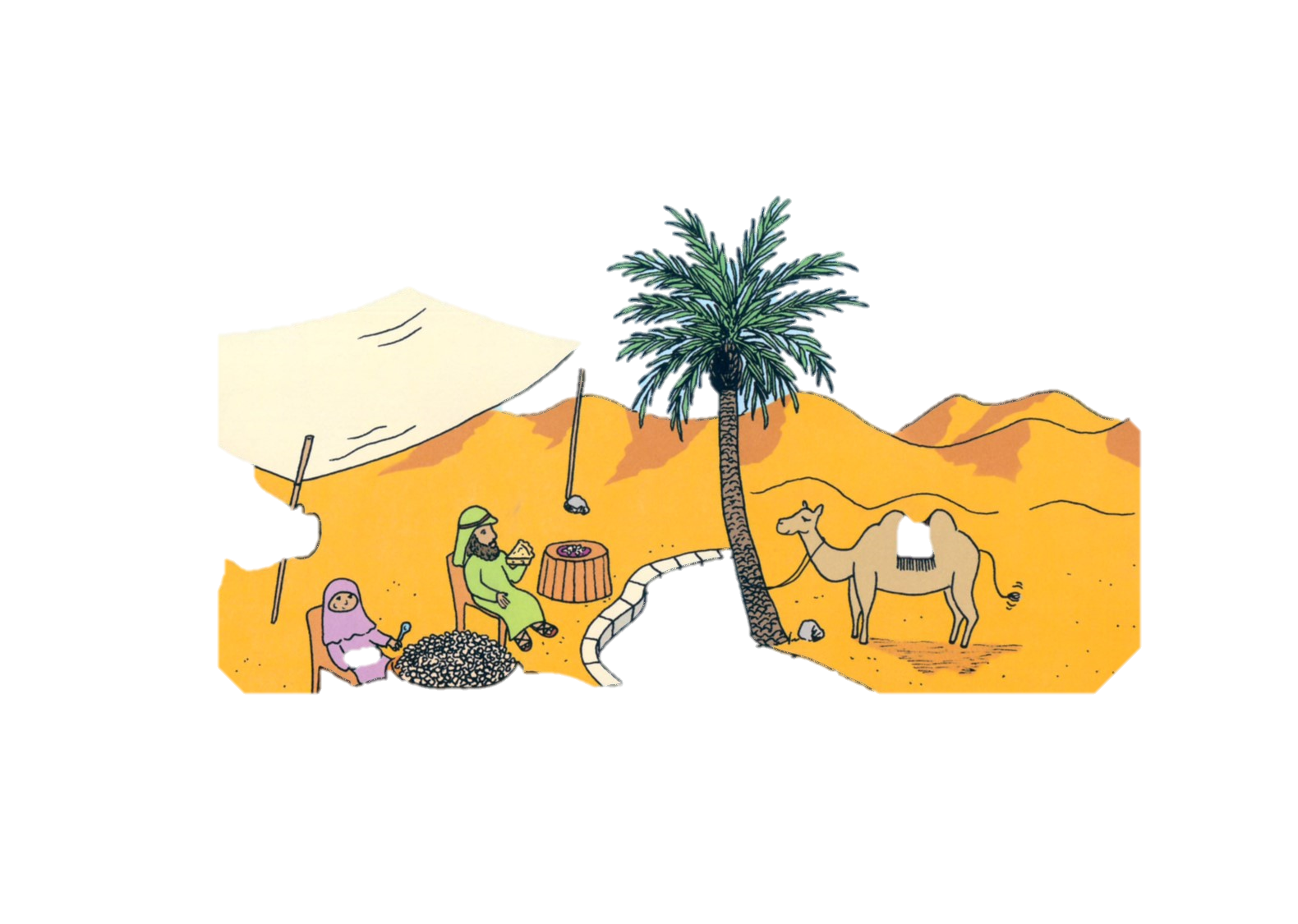 We can enjoy quinoa and quiche by the quays of Qatar.
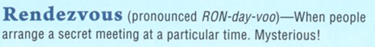 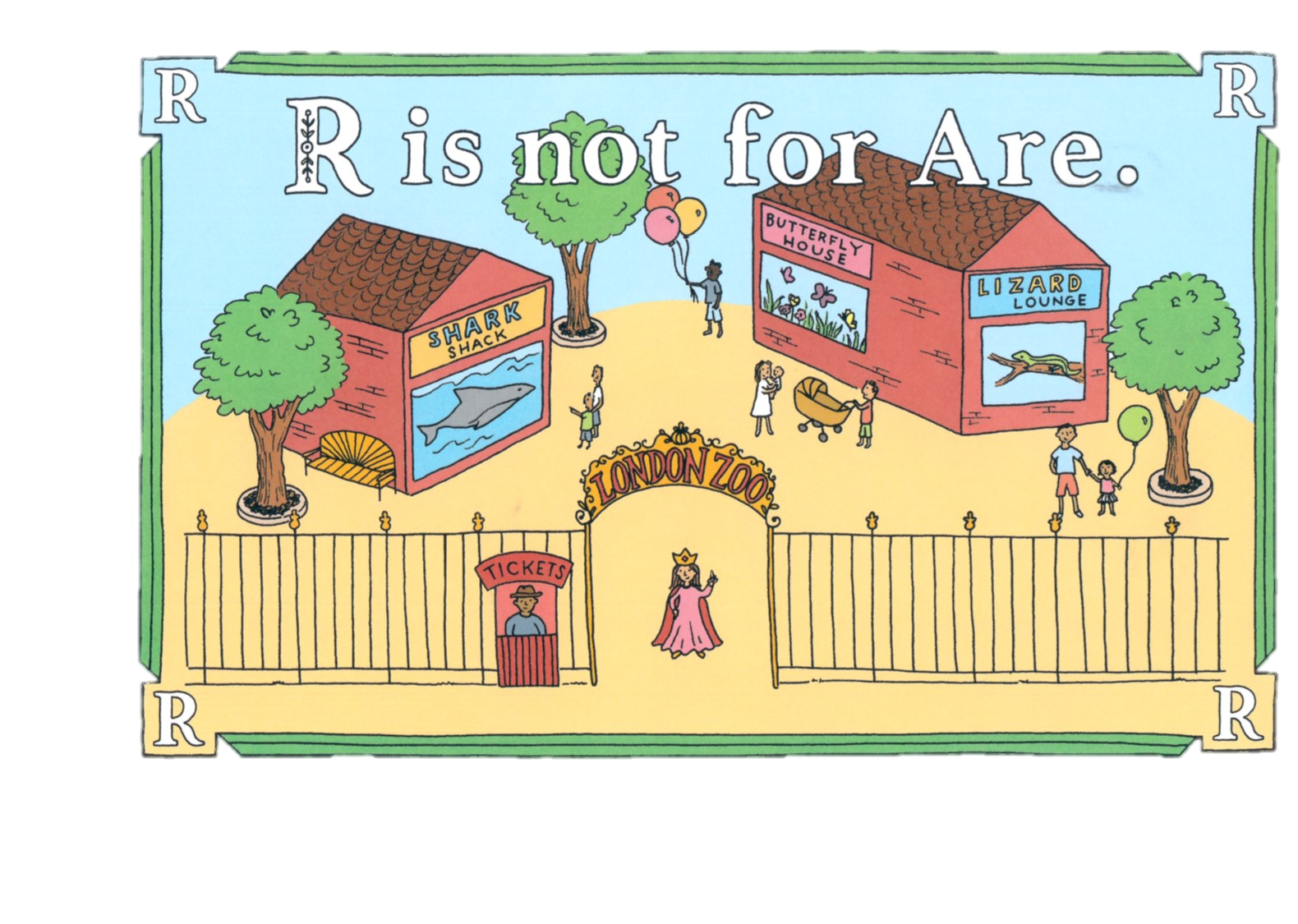 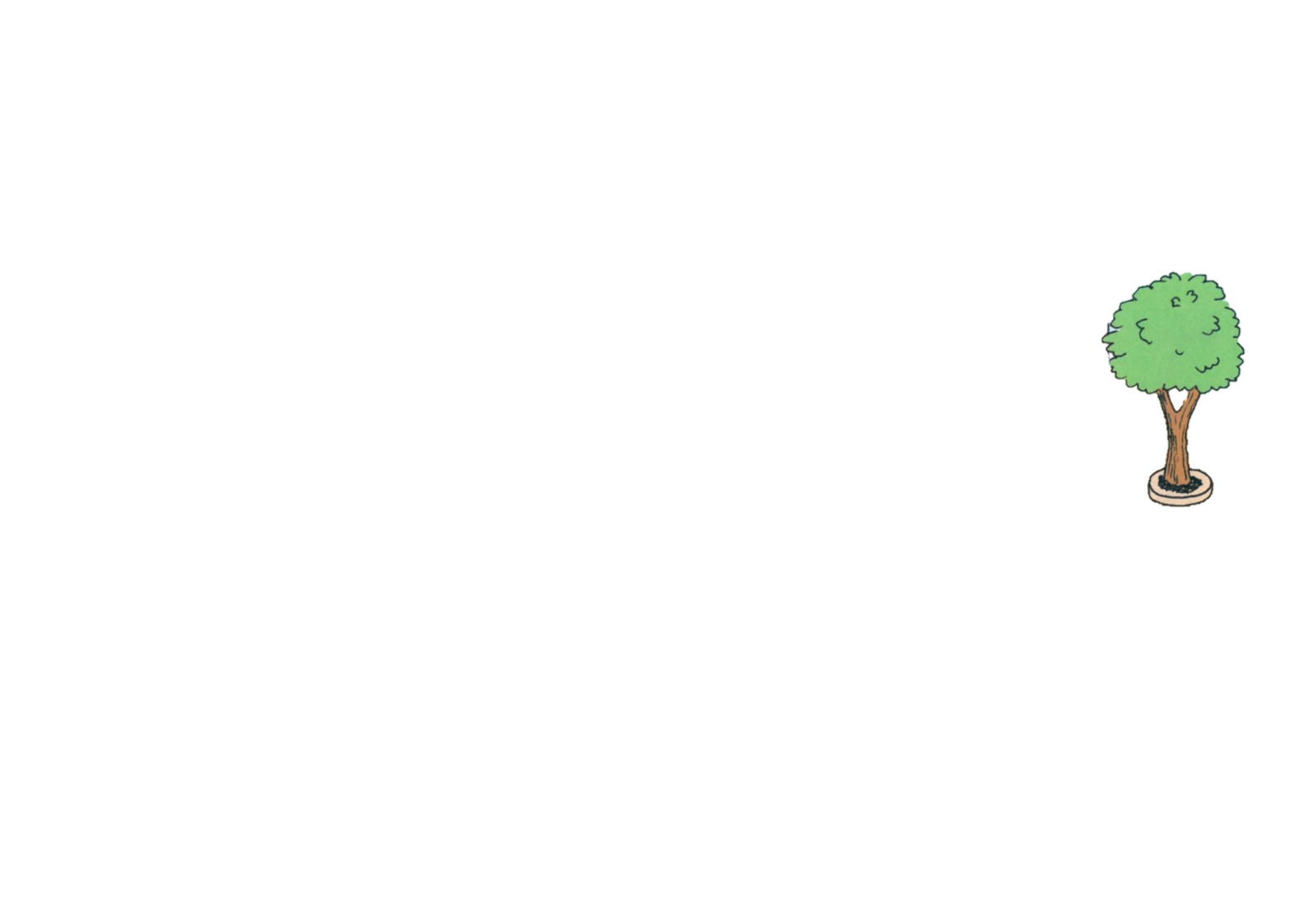 In England, the Queen proclaims, “We aren’t saying the r’s in butterfly, shark or lizard!”
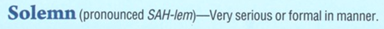 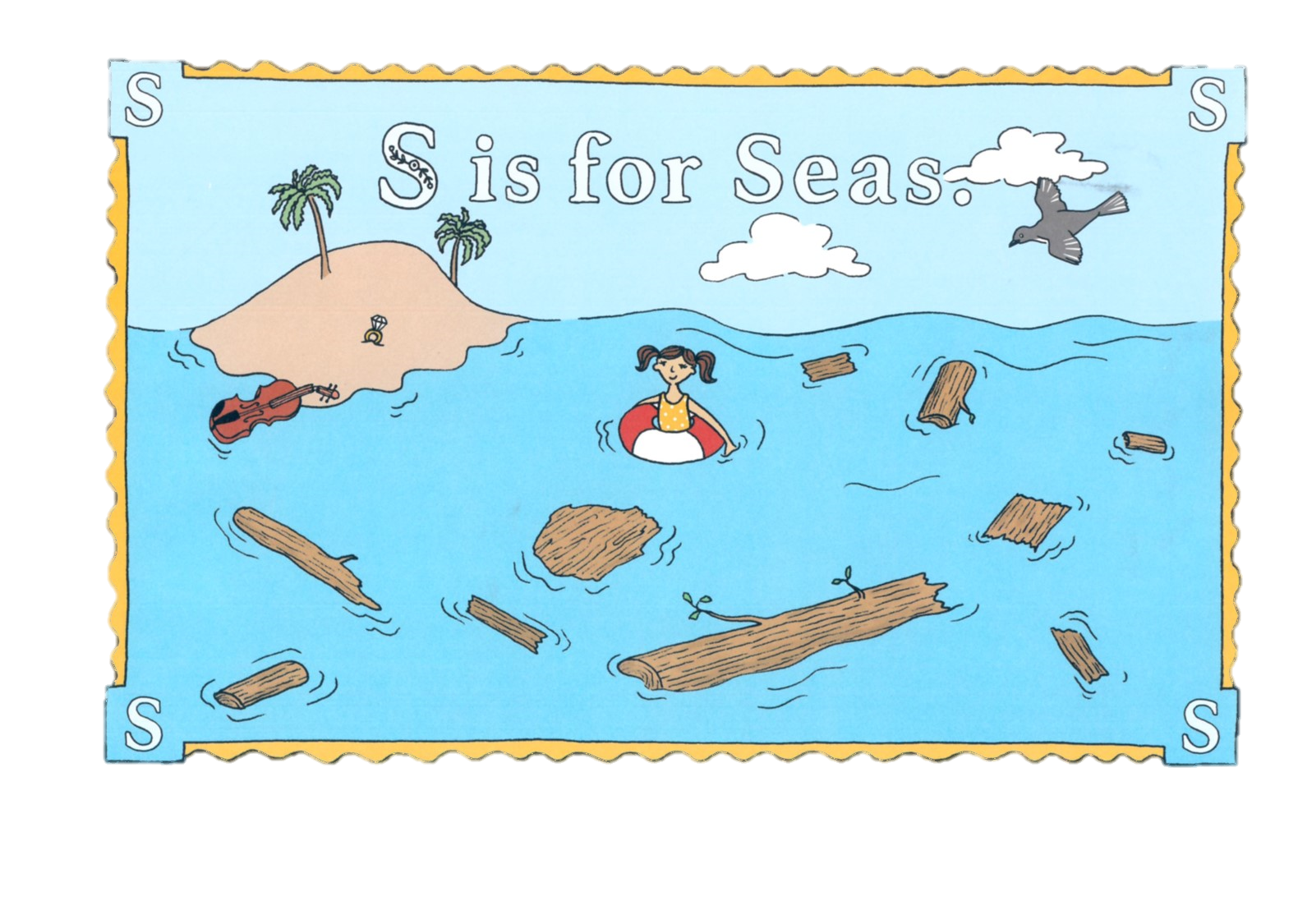 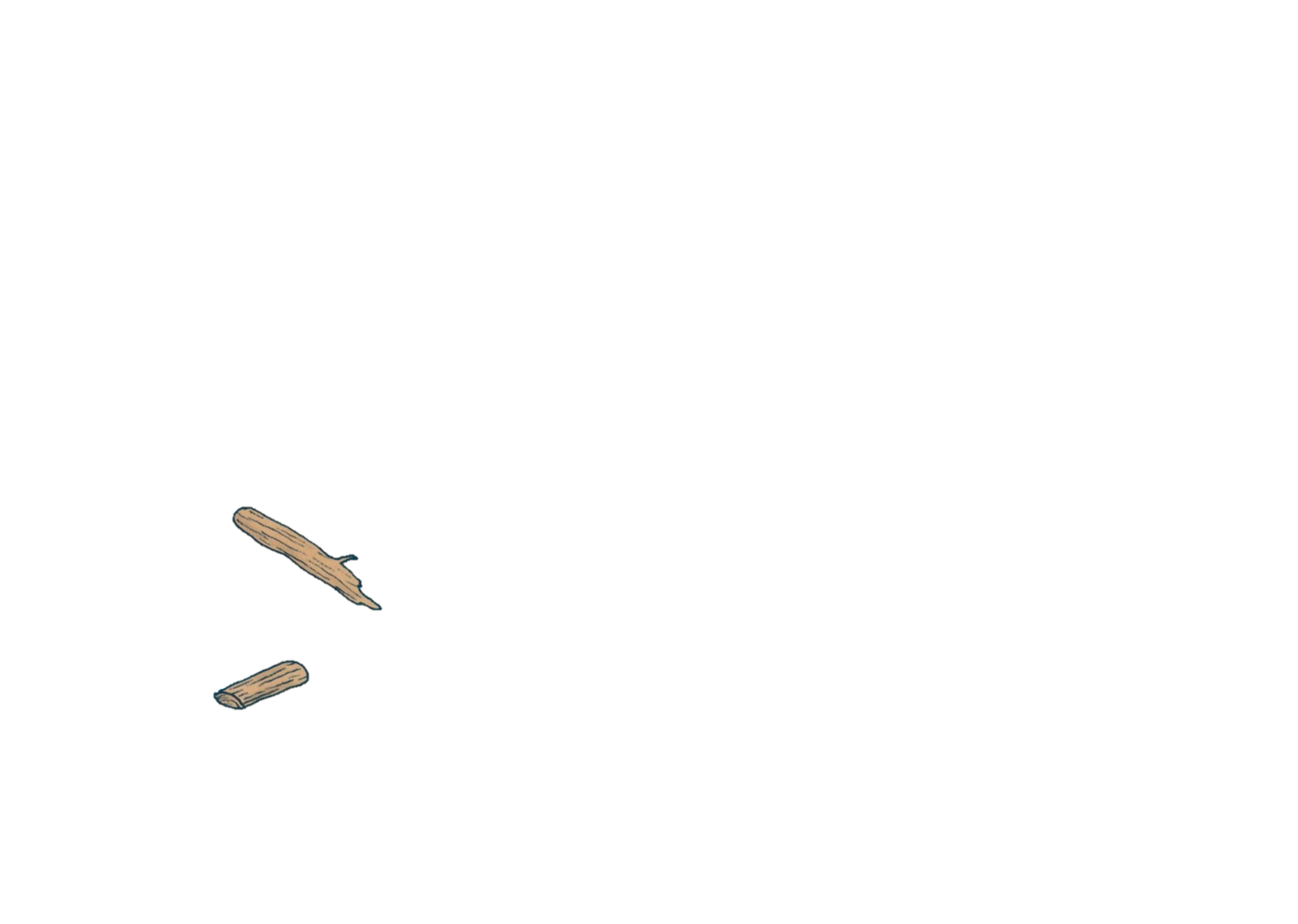 Cee Cee swam through the debris in the seas to see the imaginary isle of New Arkansas.
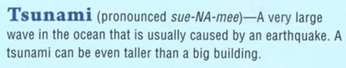 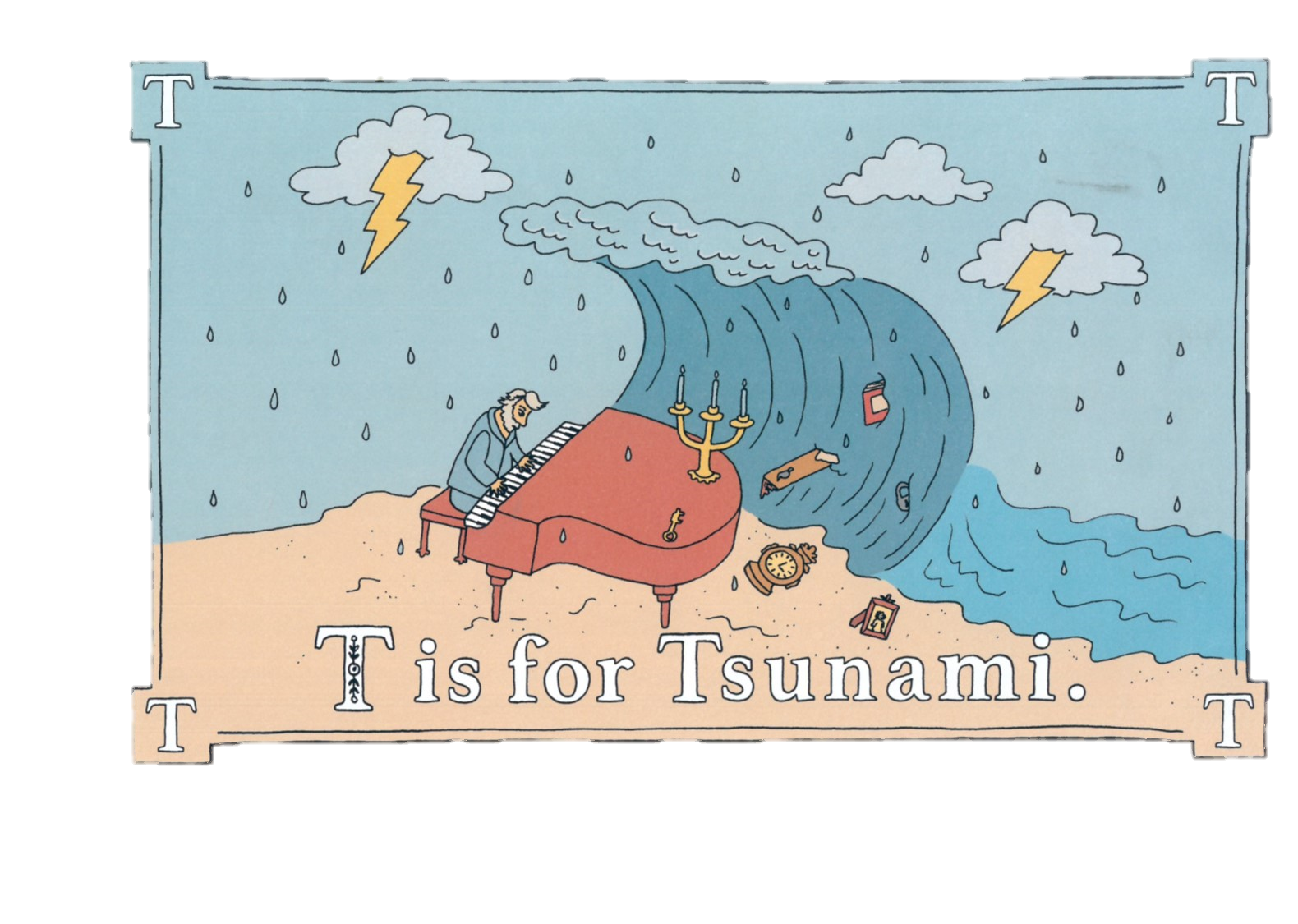 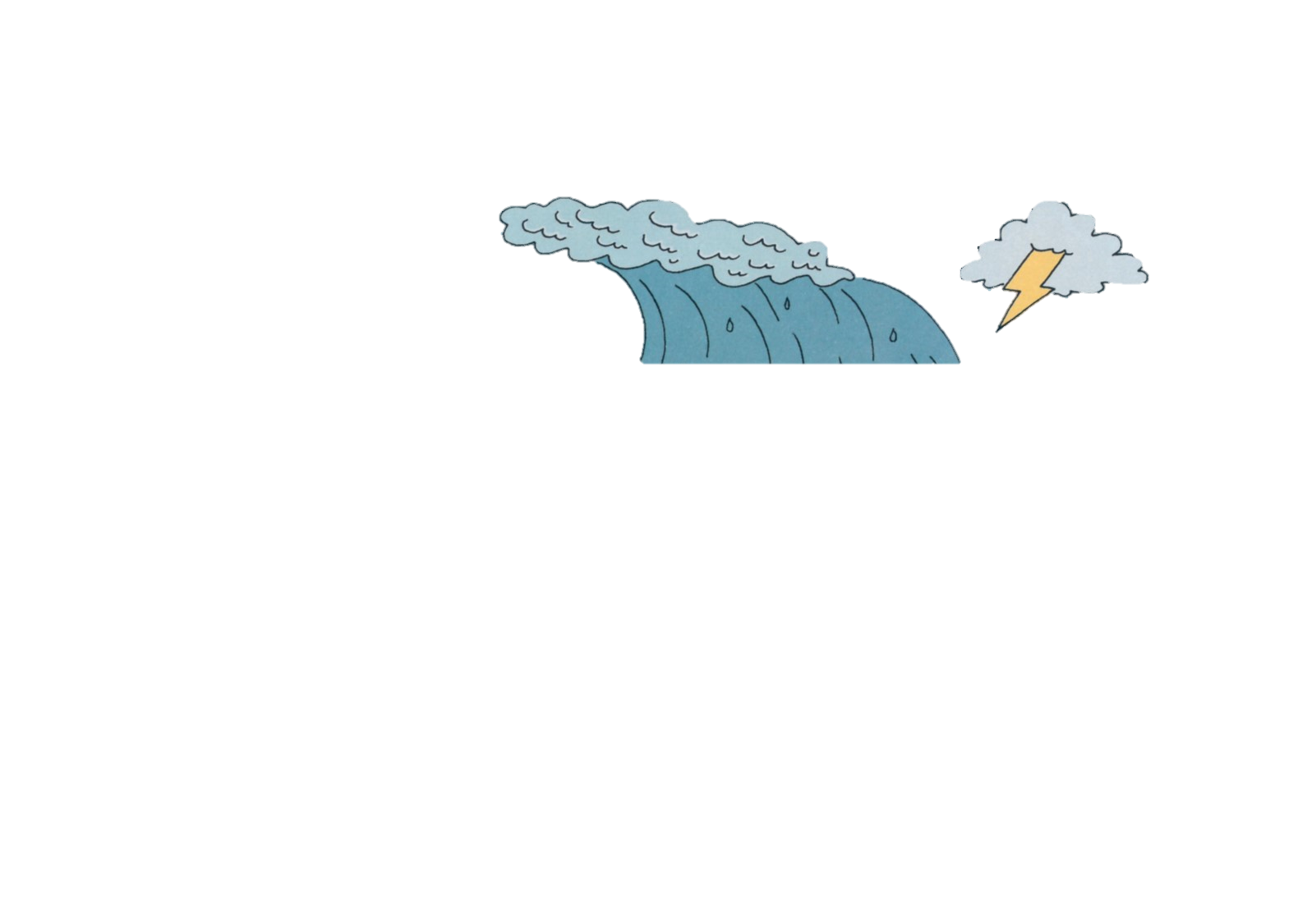 The charging tsunami washed away all of Tchiakovsky’s tchotchkes.
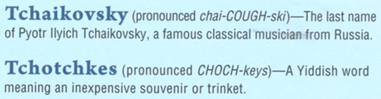 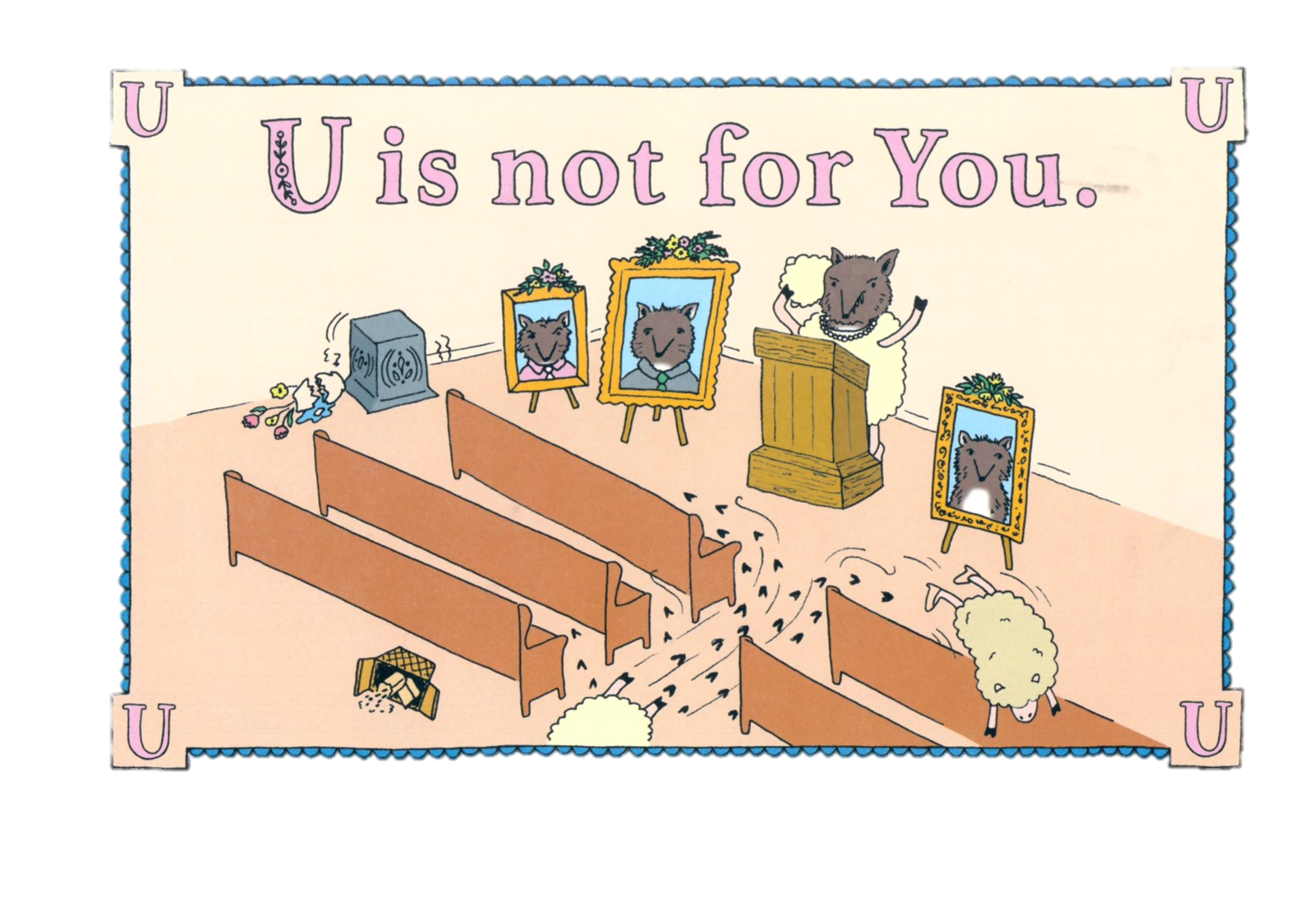 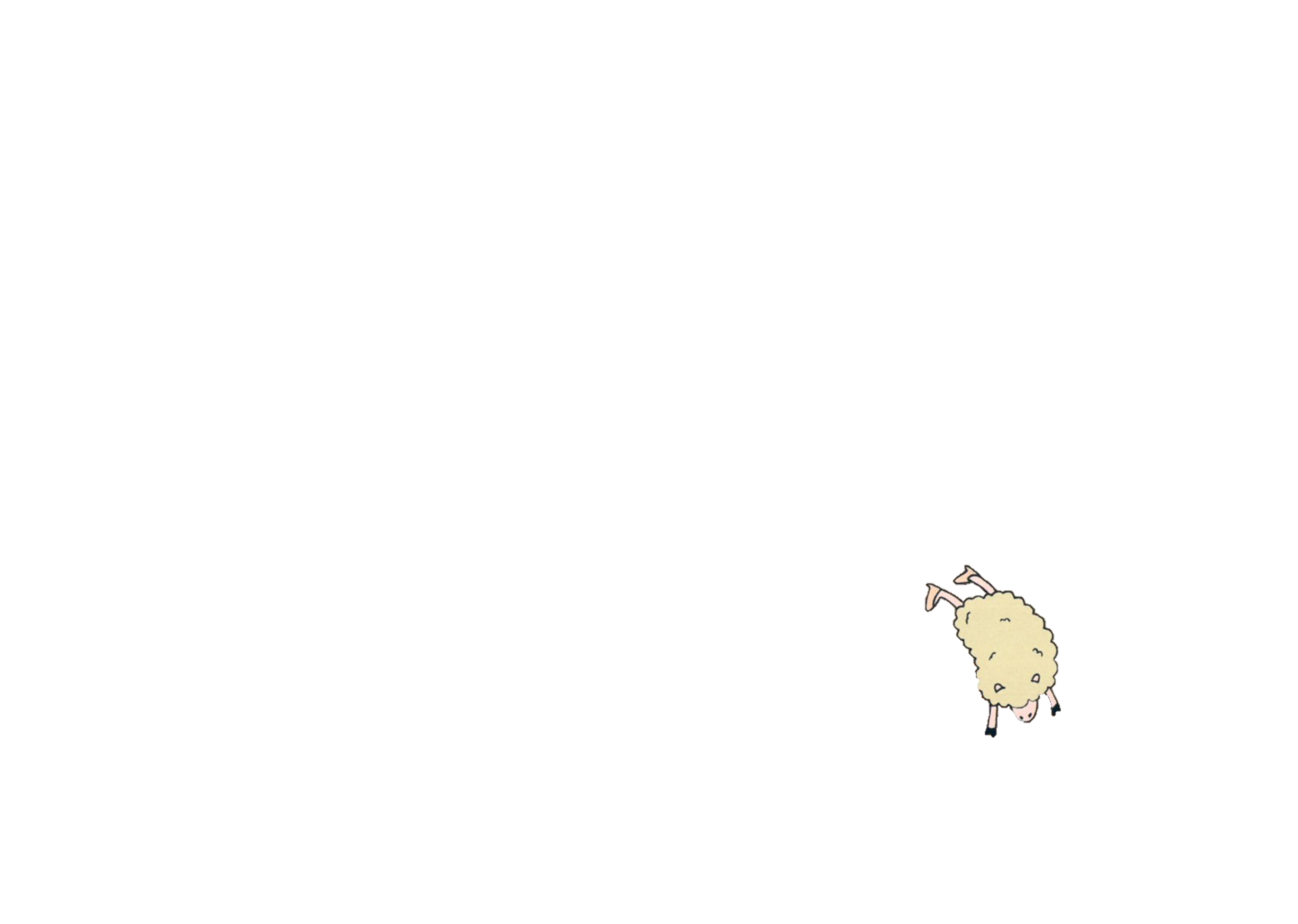 You never could have guessed that the wolf was disguised as the ewe!
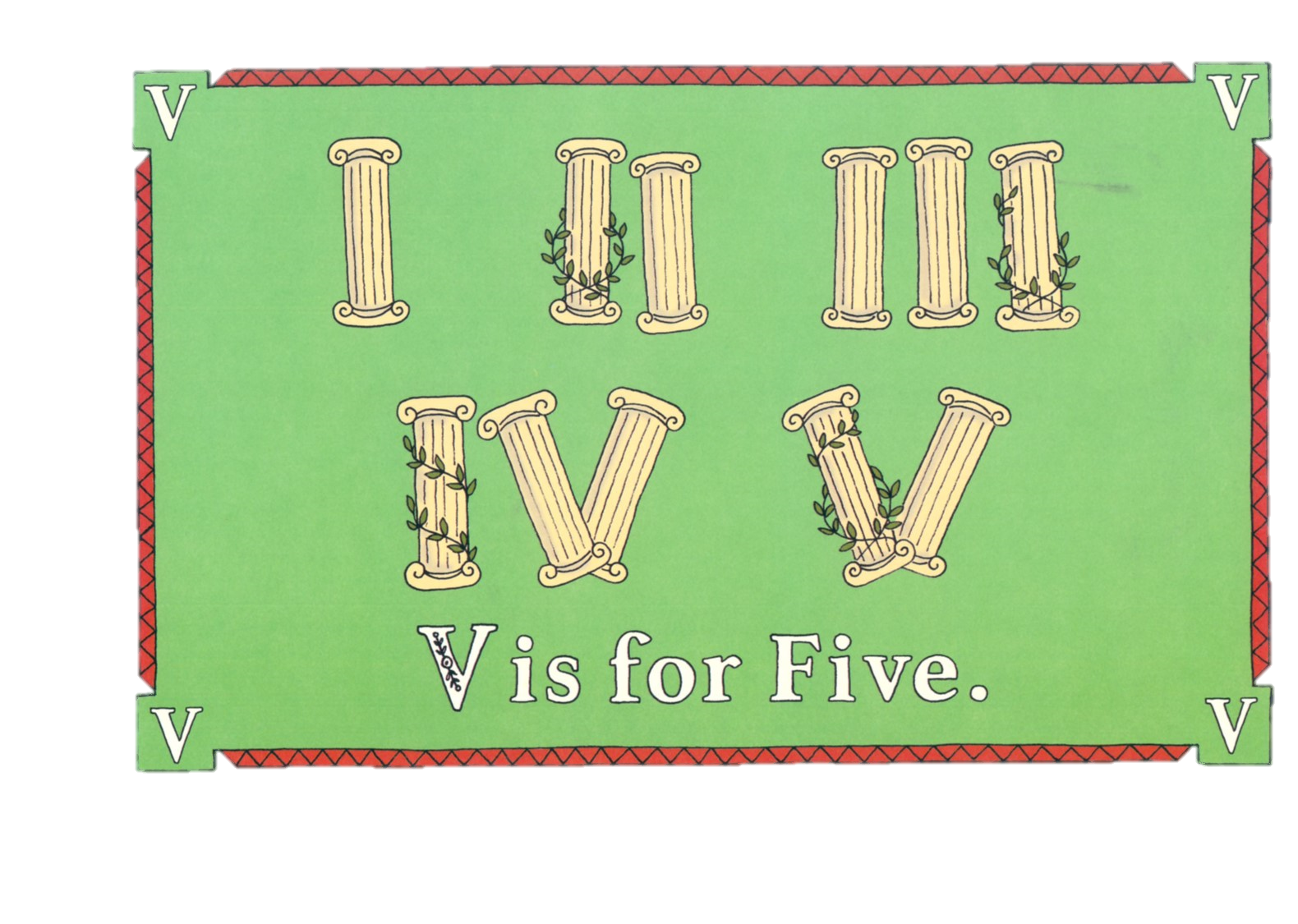 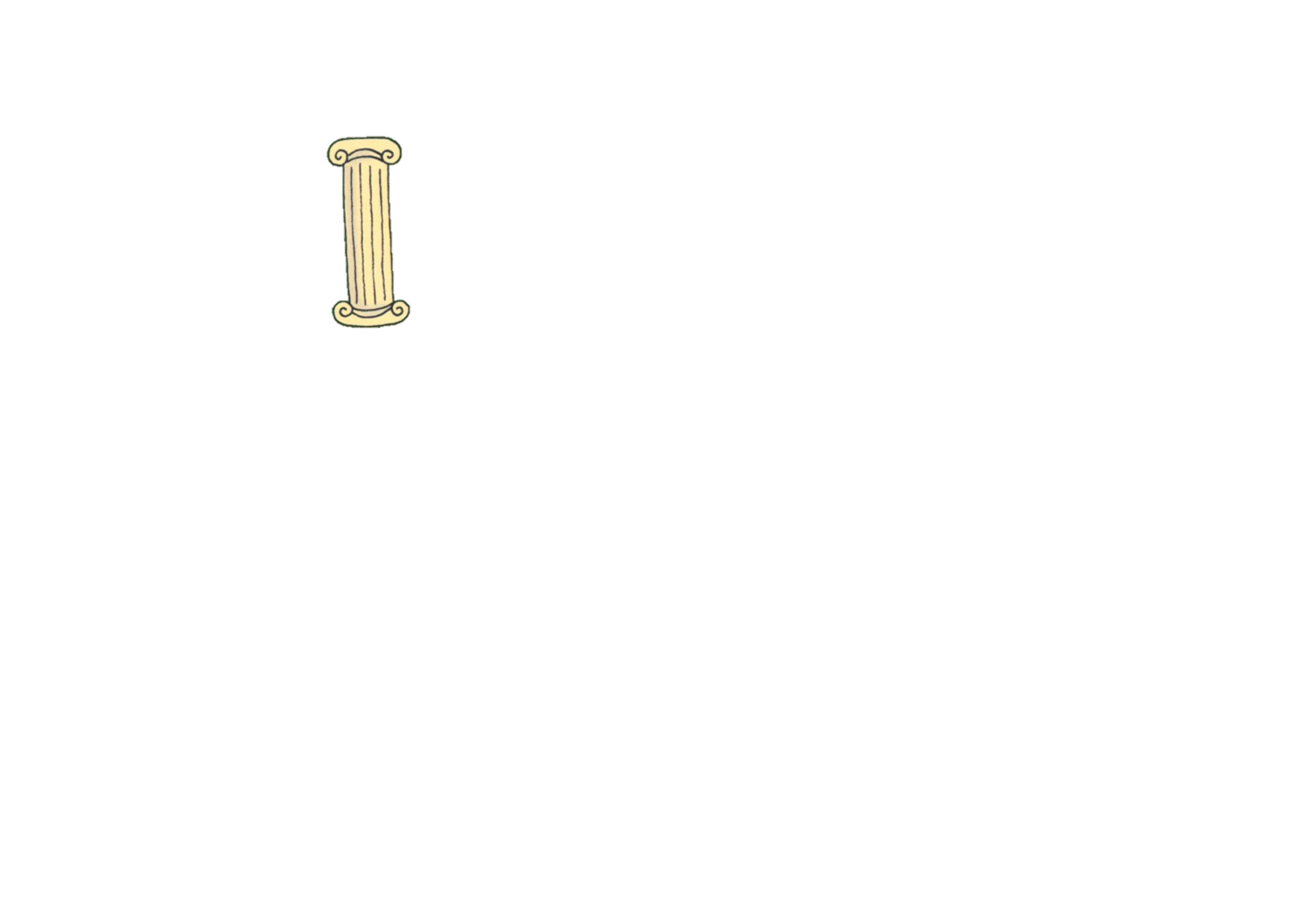 How roman-tic!
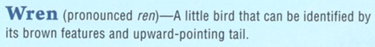 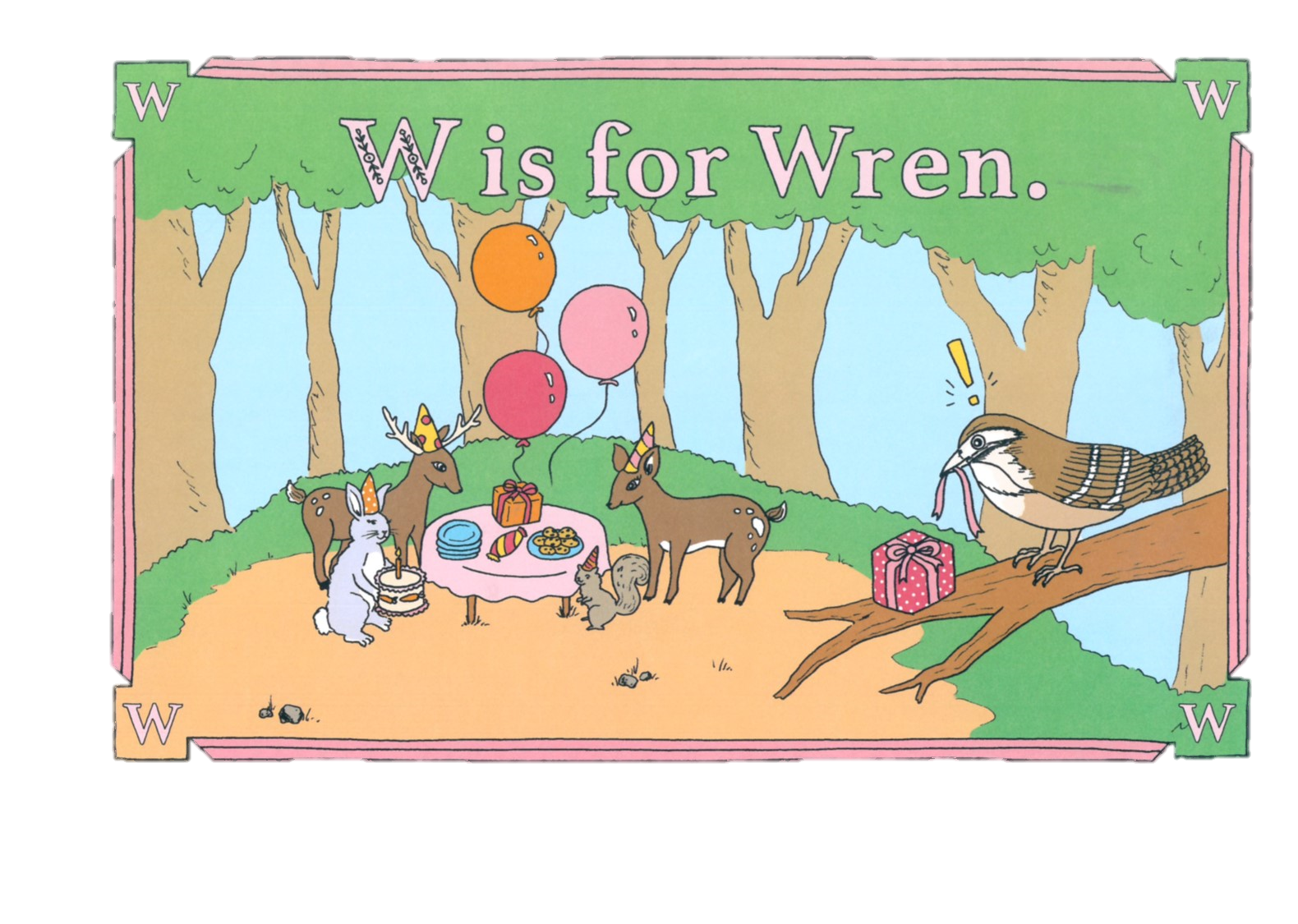 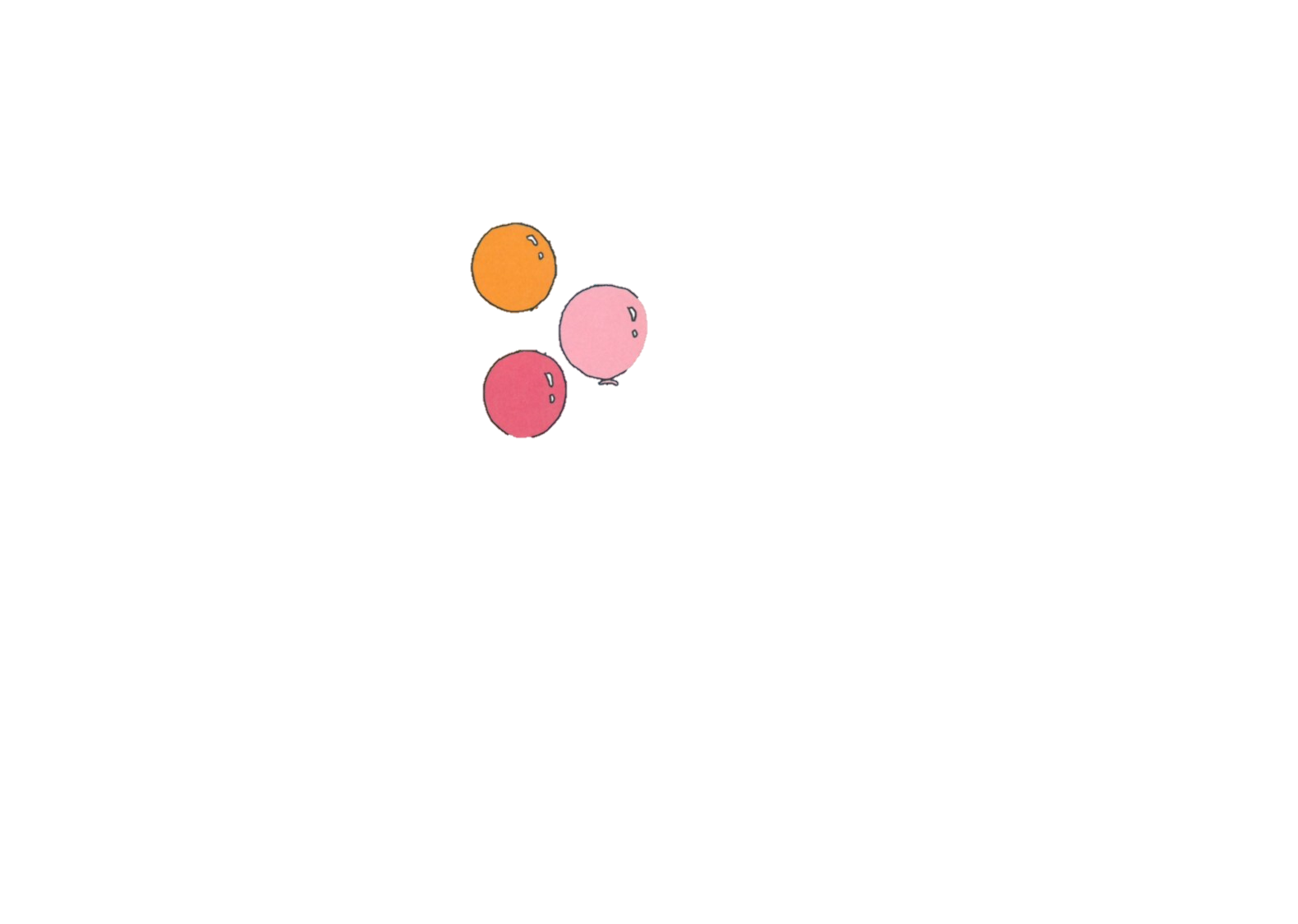 The wren wrapped the rabbit’s gift in red, but forgot to write a note.
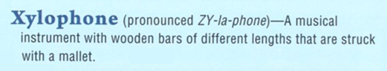 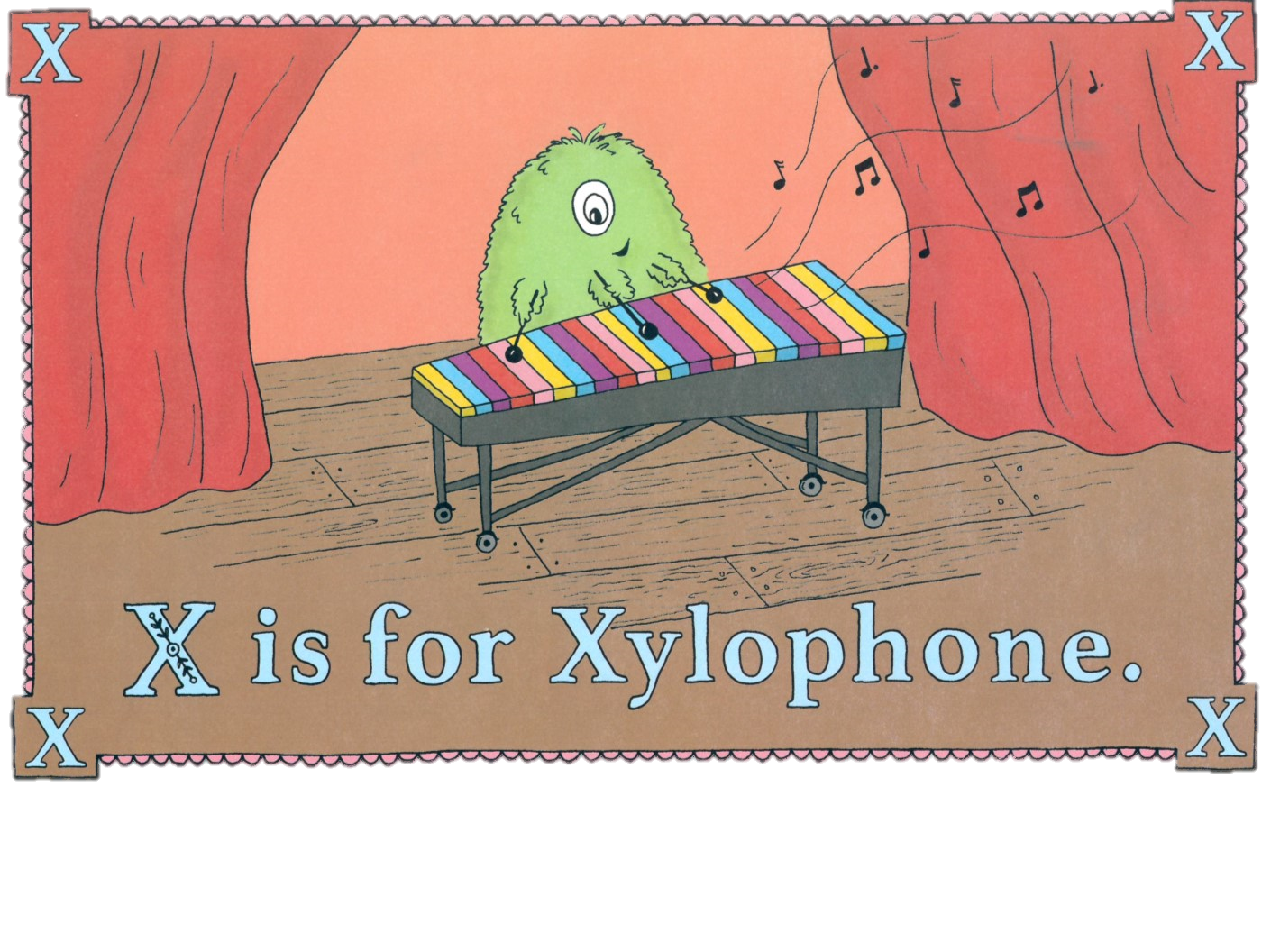 Xavier’s extra arm made him an exceptional xylophone player.
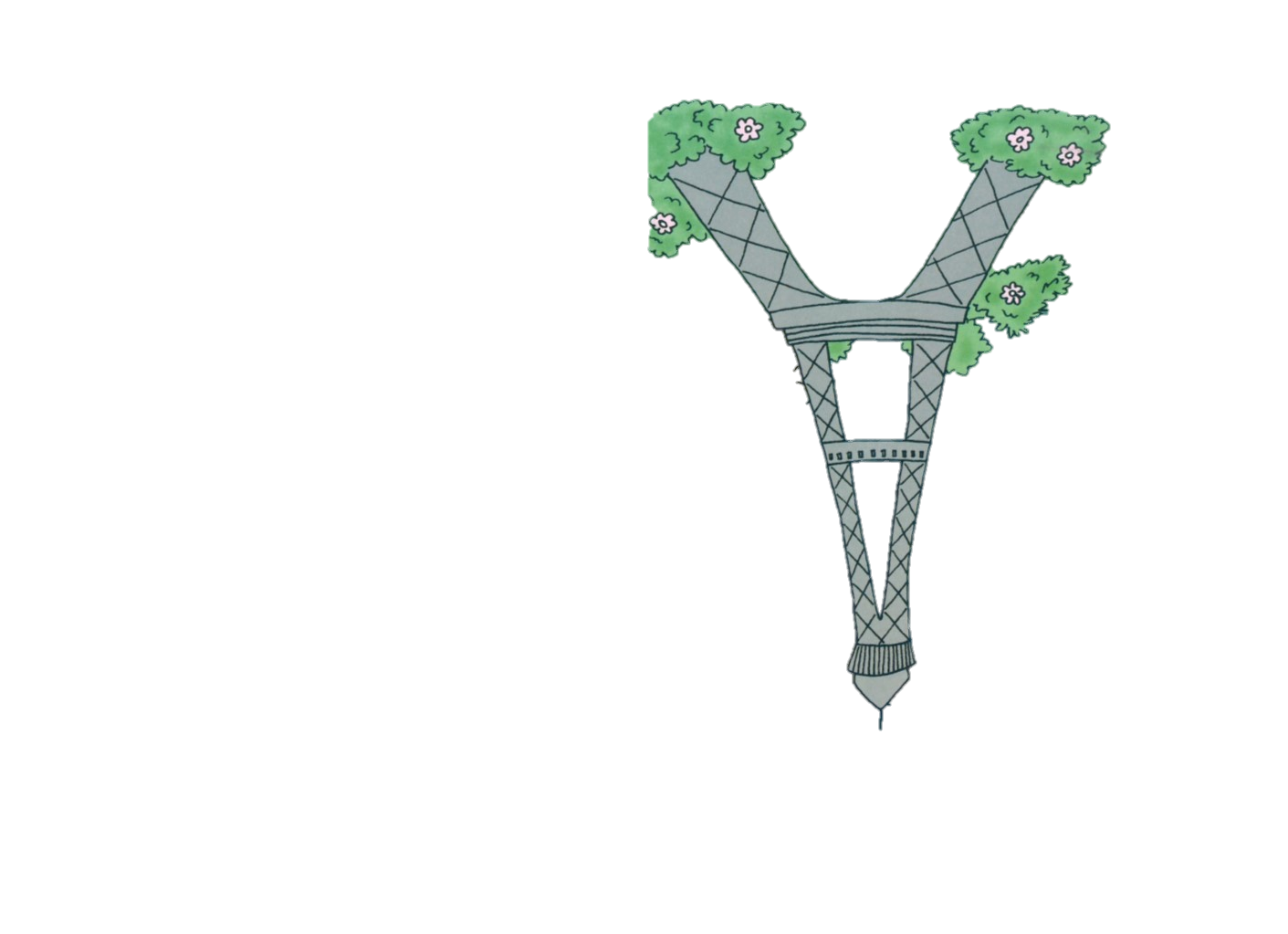 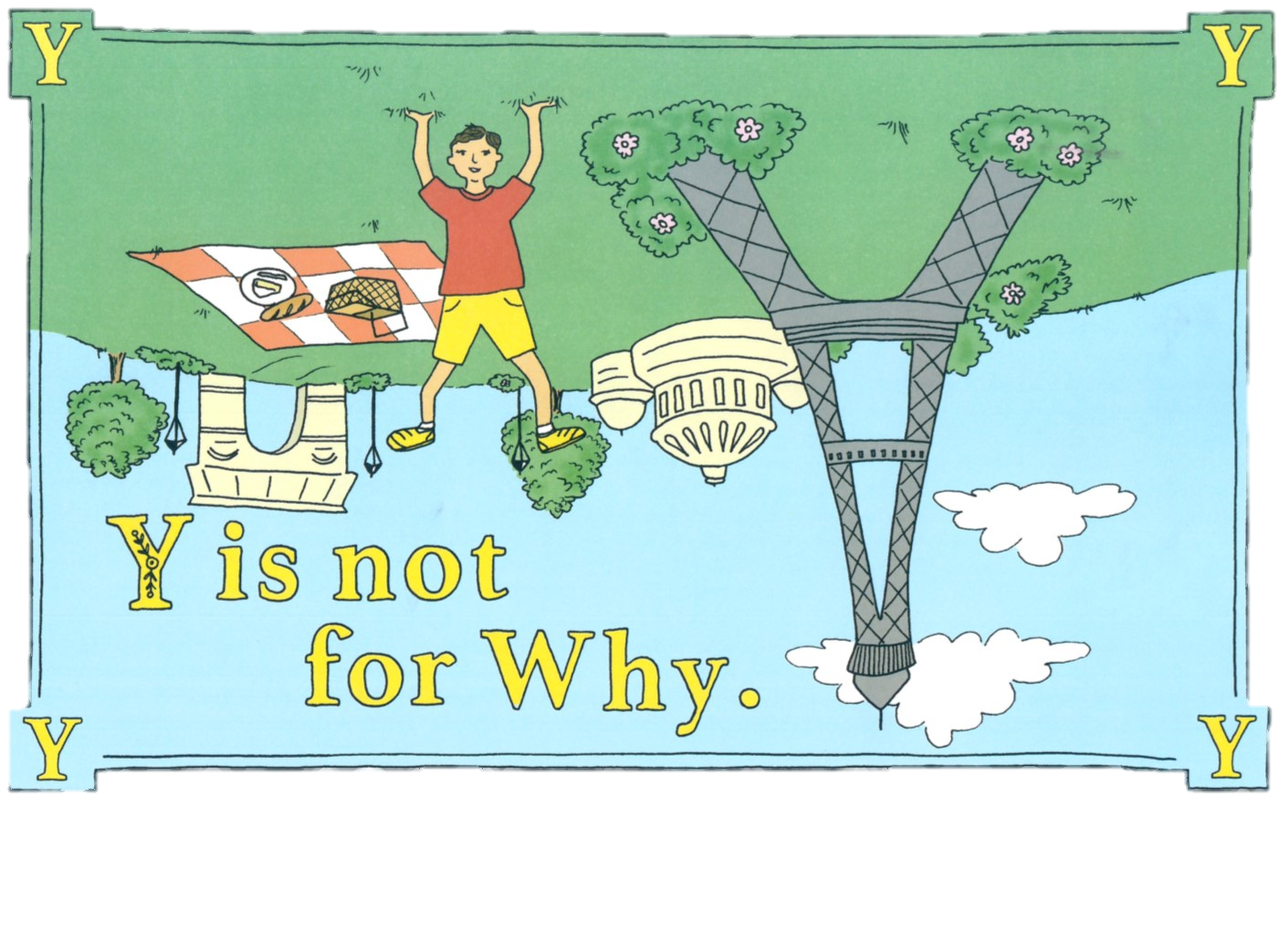 But Yves, who is wearing yellow shorts, yells, “Why is the Eiffel Tower upside down?”
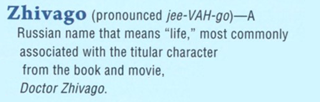 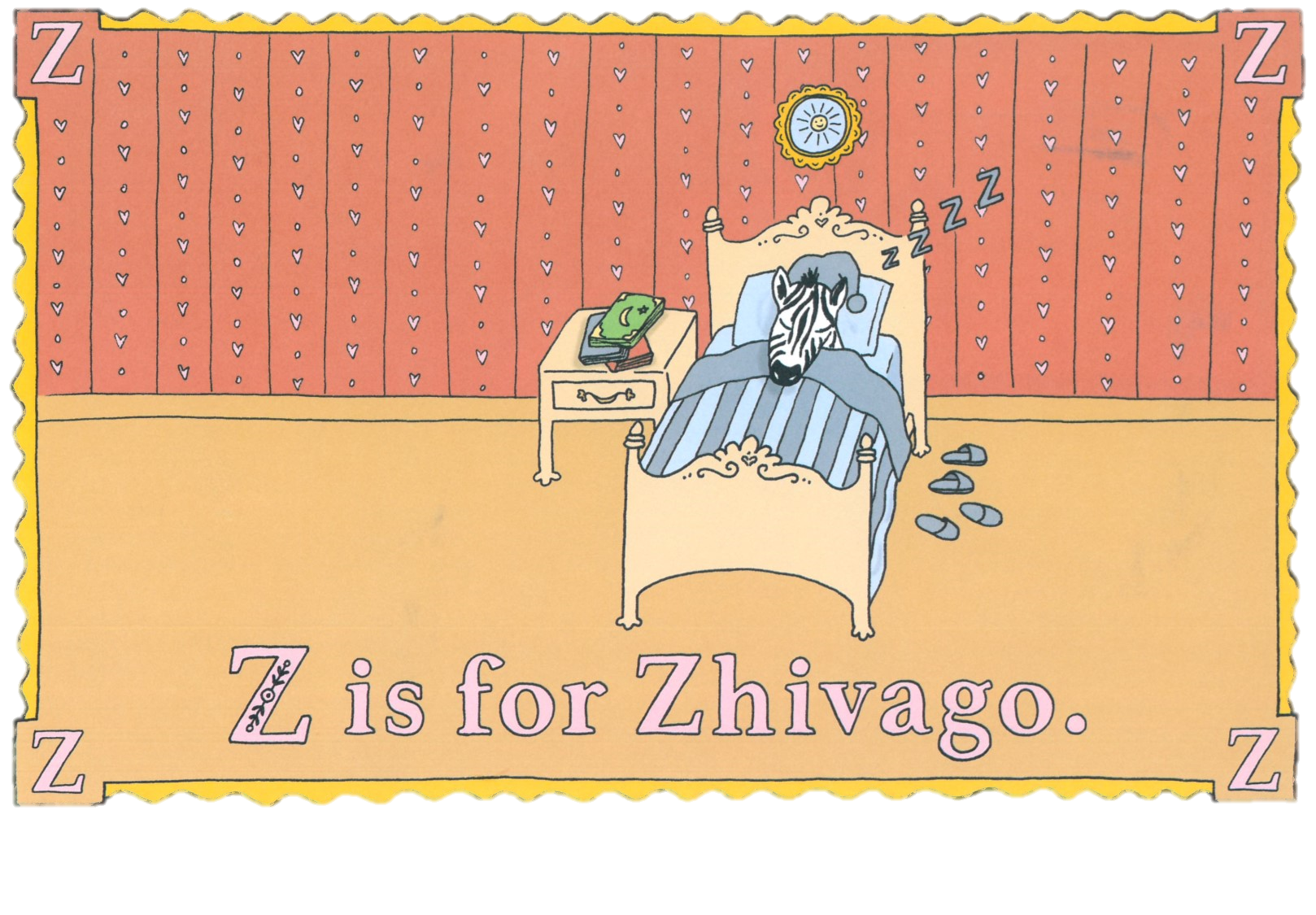 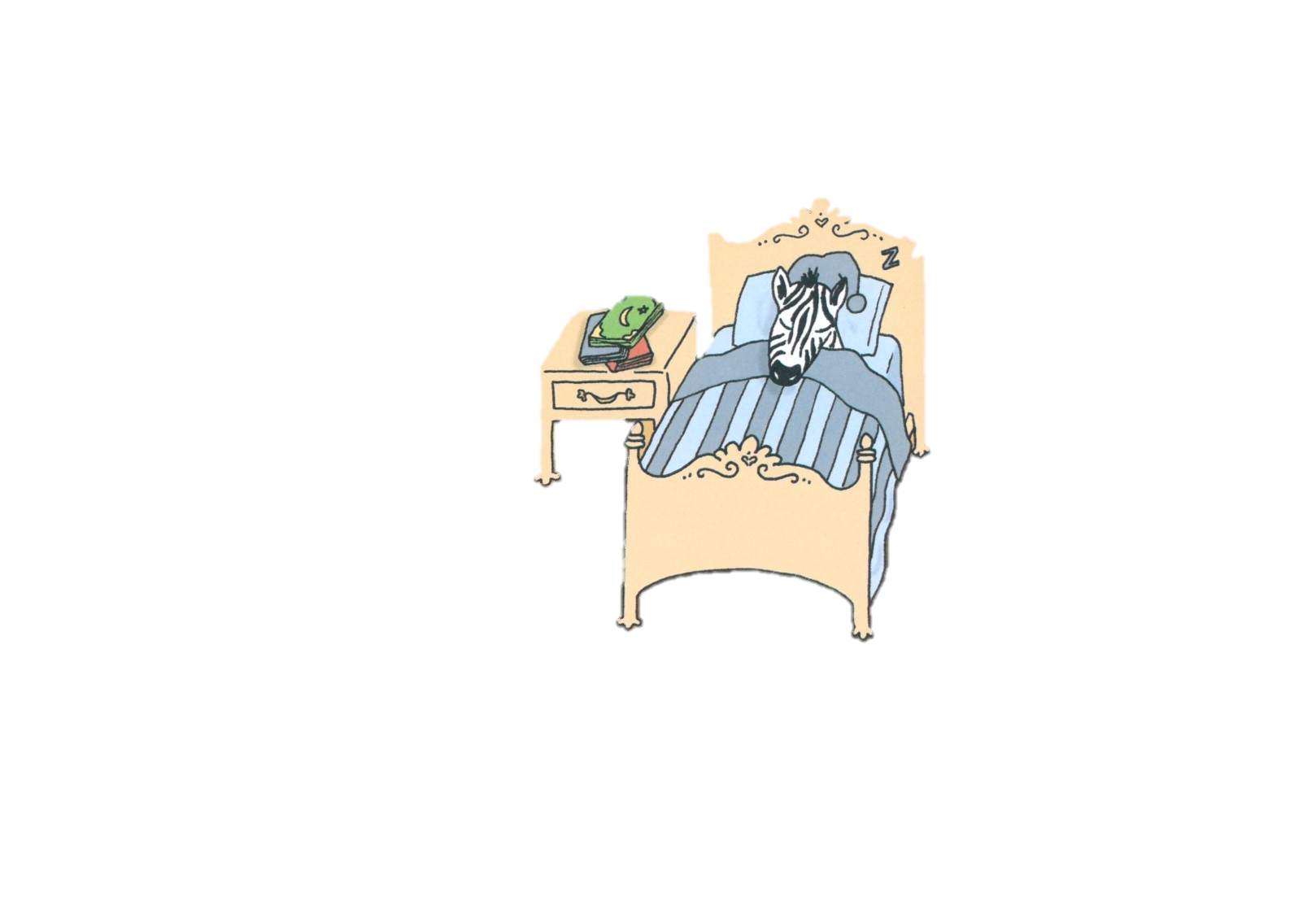 Goodnight, Zhivago the zebra!  I’ve enjoyed our rendezvous.  Zzzz